DeviceMaster® UP
and
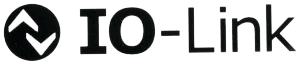 Data Protocol Solutions from Comtrol Corporation
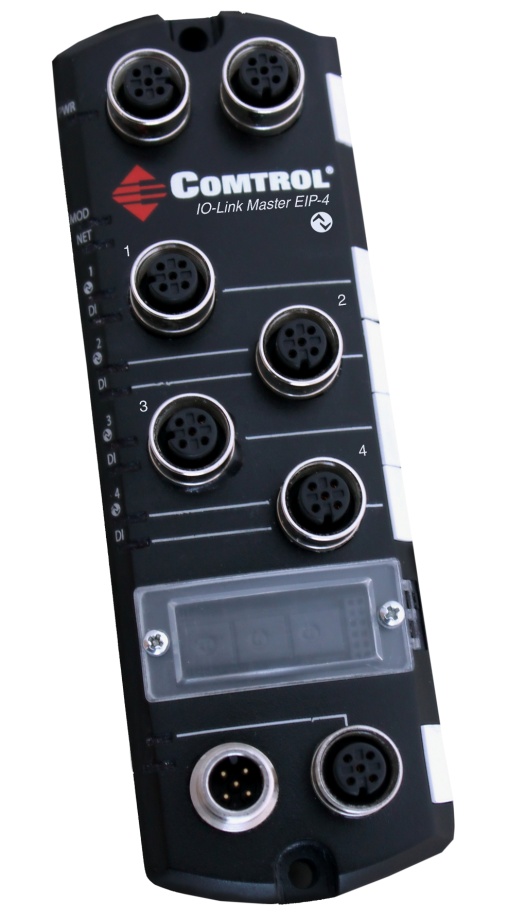 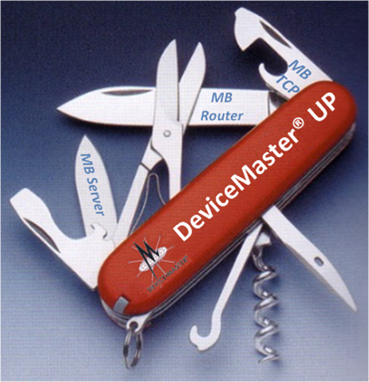 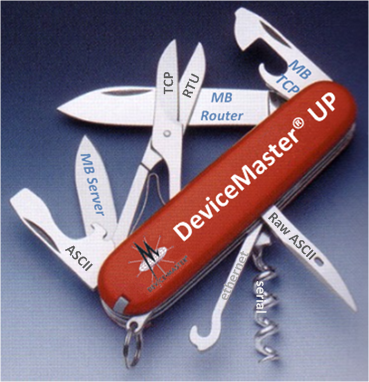 DeviceMaster UP Product Overview
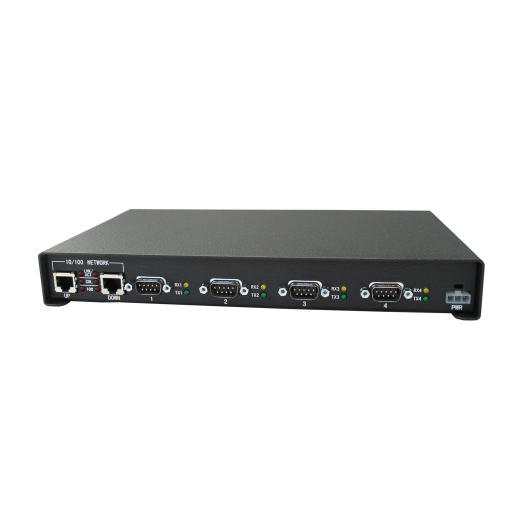 Industrial Ethernet Connectivity
Protocol flexibility  —  EtherNet/IP, Modbus/TCP, Modbus RTU/ASCII,    PROFINET IO
 Connectivity to both serial and Ethernet TCP/IP devices
 Available models — 1-port, 2-port 1E, 2-Port 2E, 4-port, and embedded
 Rugged housing—with panel, rack, and DIN rail mounting options
 Daisy Chaining — on select models, use of dual Ethernet ports for daisy    chaining network connections between multiple units
 Variable power input — eliminates the need for power converters 
 Temperature rated for extreme conditions — operating temperature    of  –37° to 74°C enables DeviceMaster UP to function in a wide variety of    harsh environments
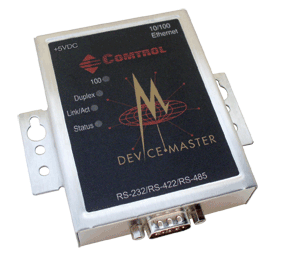 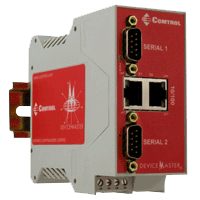 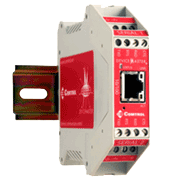 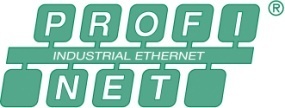 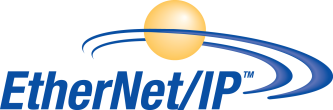 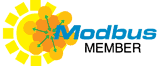 4/30/2019
connect. communicate. control.
2
DeviceMaster® UP
“Universal Protocol”
EtherNet/IP
Profinet IO
Modbus
3 major firmware builds
Modbus Server*
Modbus Router
Modbus TCP
NS Link* and SocketServer*
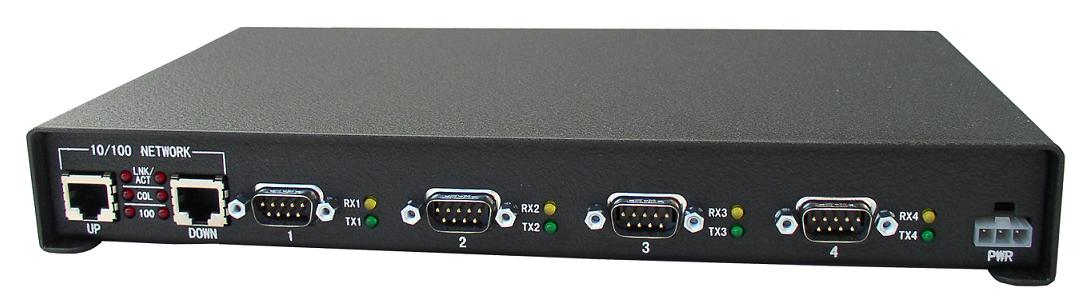 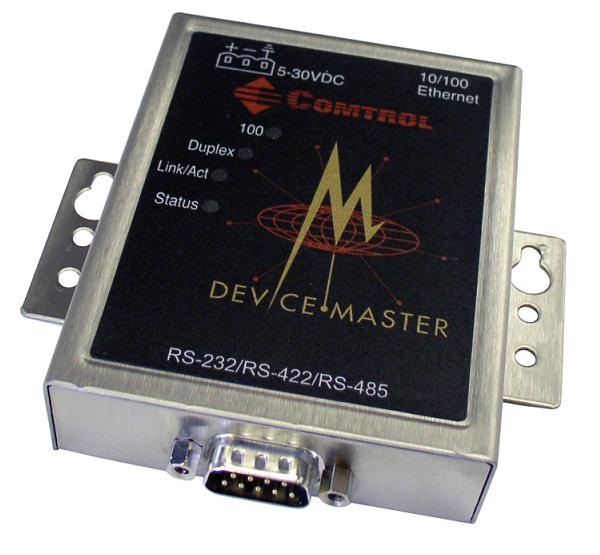 *Can also run on DeviceMaster ® RTS hardware
DeviceMaster® RTS
Connecting Serial to Ethernet
NS Link Firmware
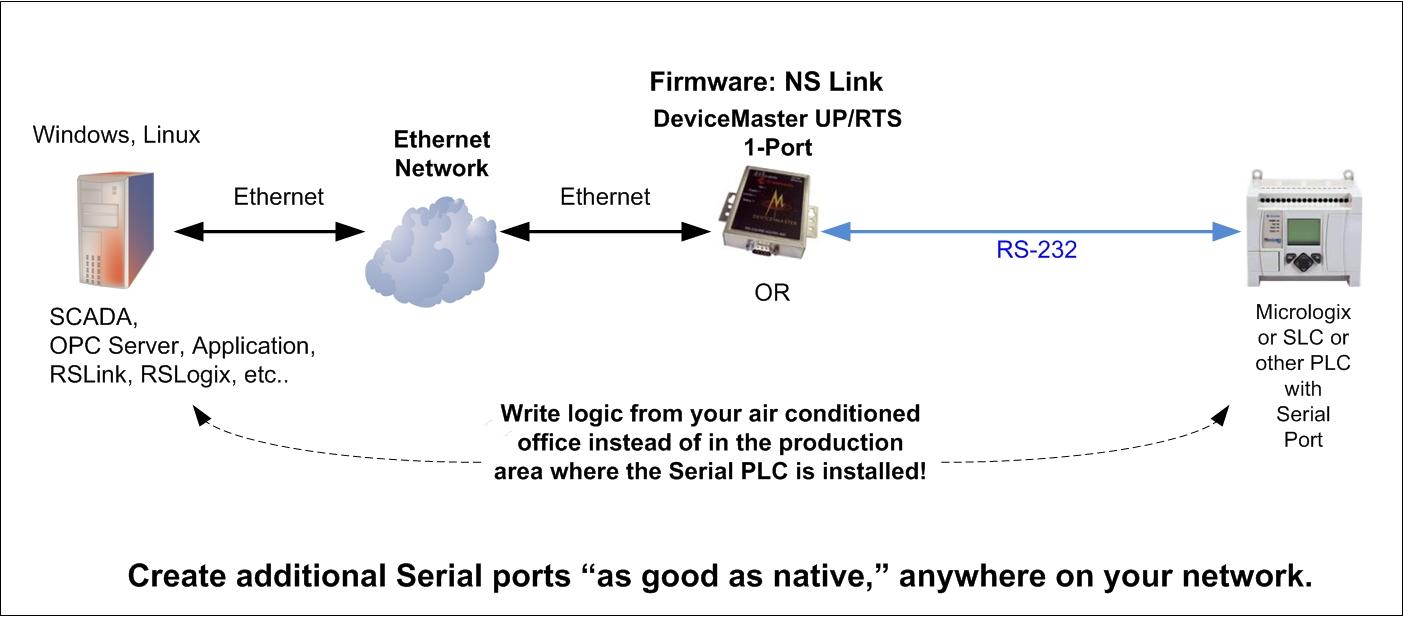 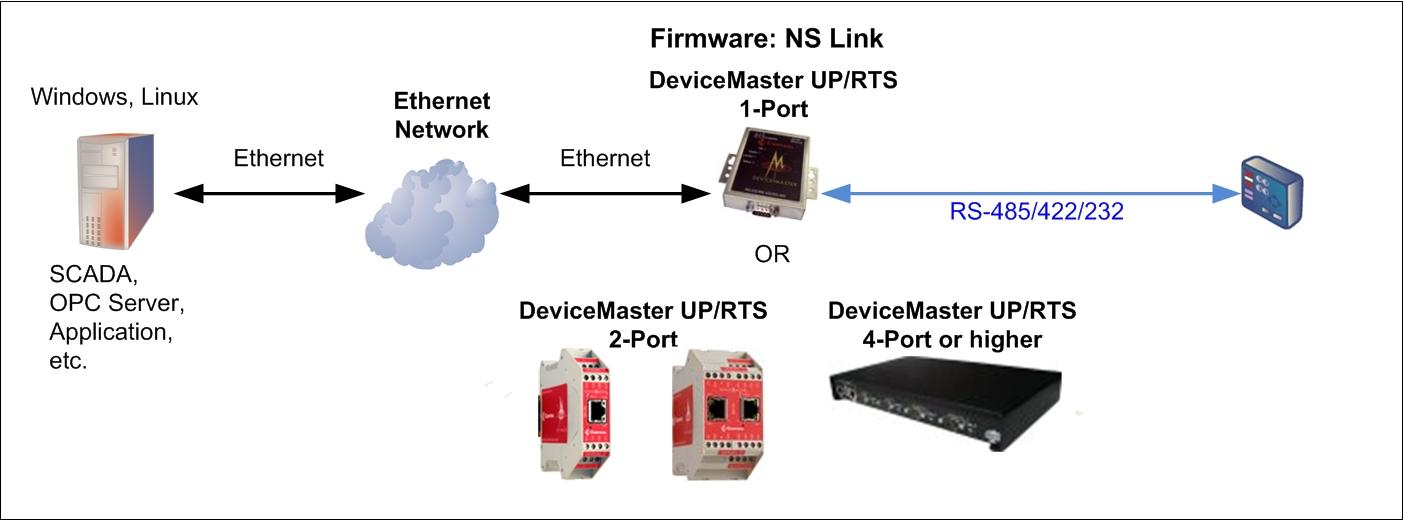 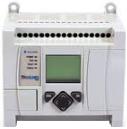 Micrologix              (or other PLC that can be programmed through it’s serial port)
Additional “like native” COM ports appear.
DeviceMaster® RTS
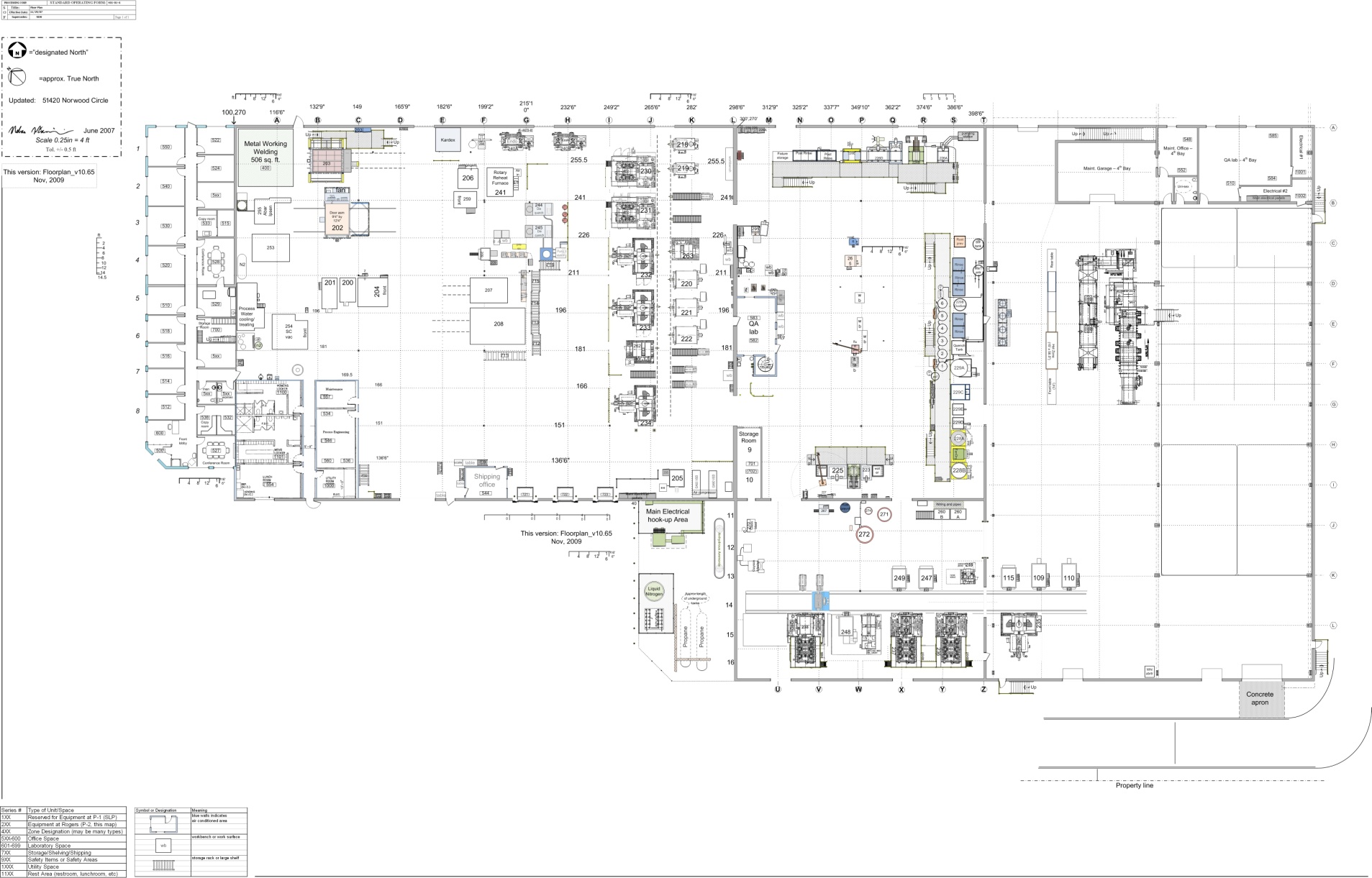 A large factory may have a huge variety of sensors, instruments, devices, PLCs, and Industrial Computers.  More often than not, they are of mixed heritage.
DeviceMaster® RTS
Remote programming can increase safety, comfort, and uptime.
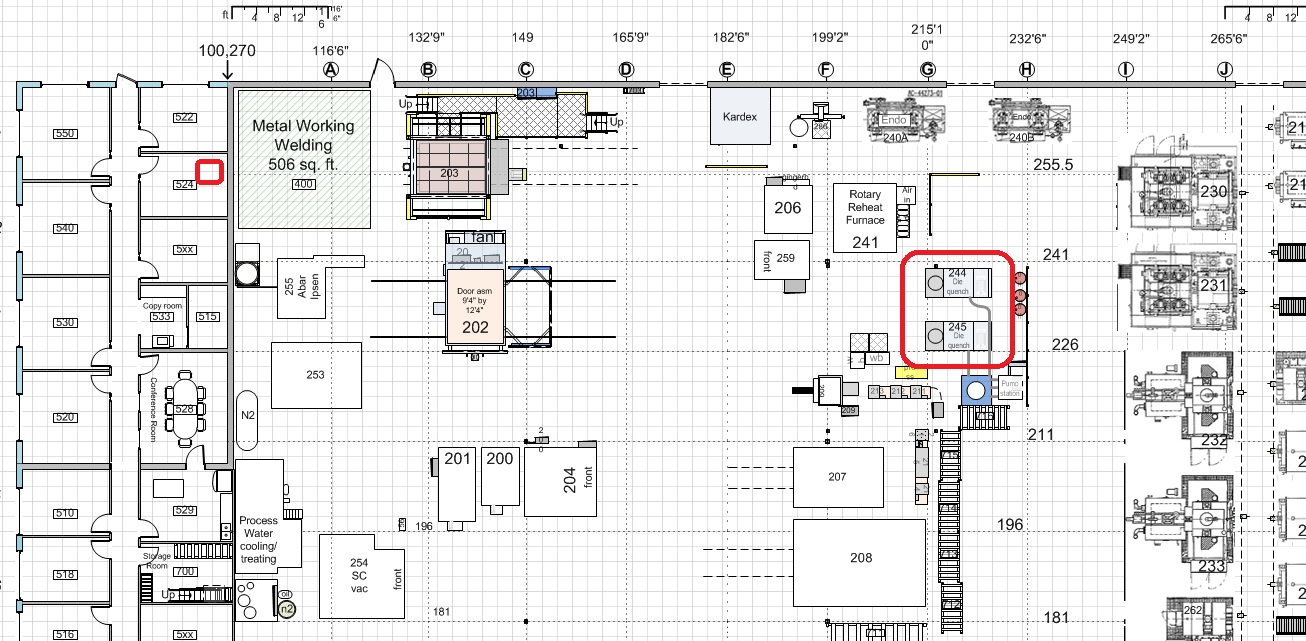 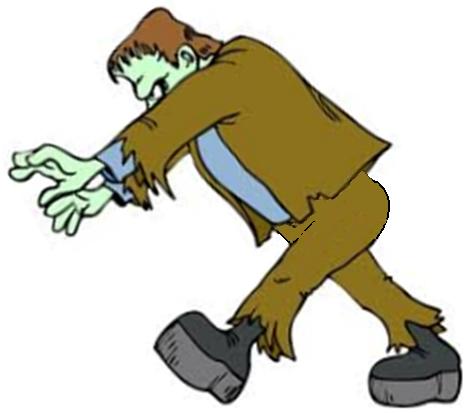 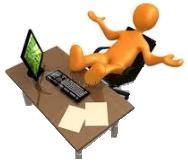 DeviceMaster® RTS
Connecting Serial to Ethernet
NS Link Firmware – Installation Summary
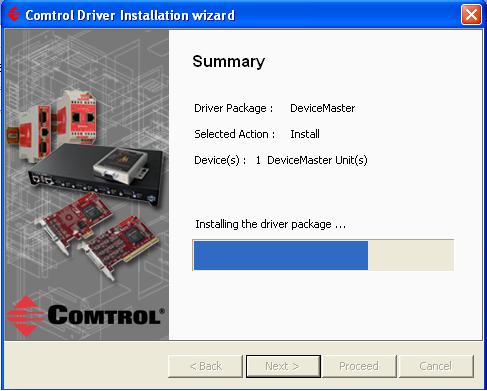 DeviceMaster® RTS
Connecting Serial to Ethernet
NS Link Firmware – Installation Summary
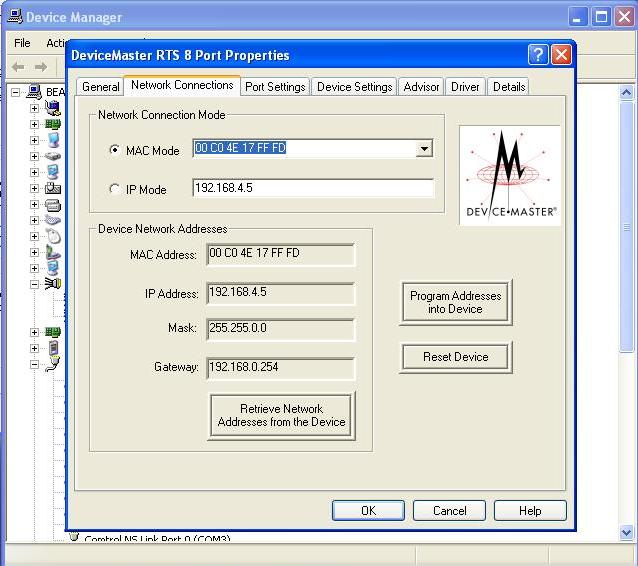 DeviceMaster® RTS
Connecting Serial to Ethernet
NS Link Firmware – Installation Summary
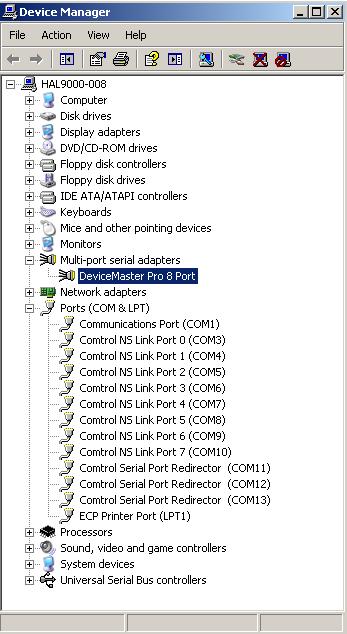 DeviceMaster® RTS
Connecting Serial to Ethernet
Socket Server Firmware
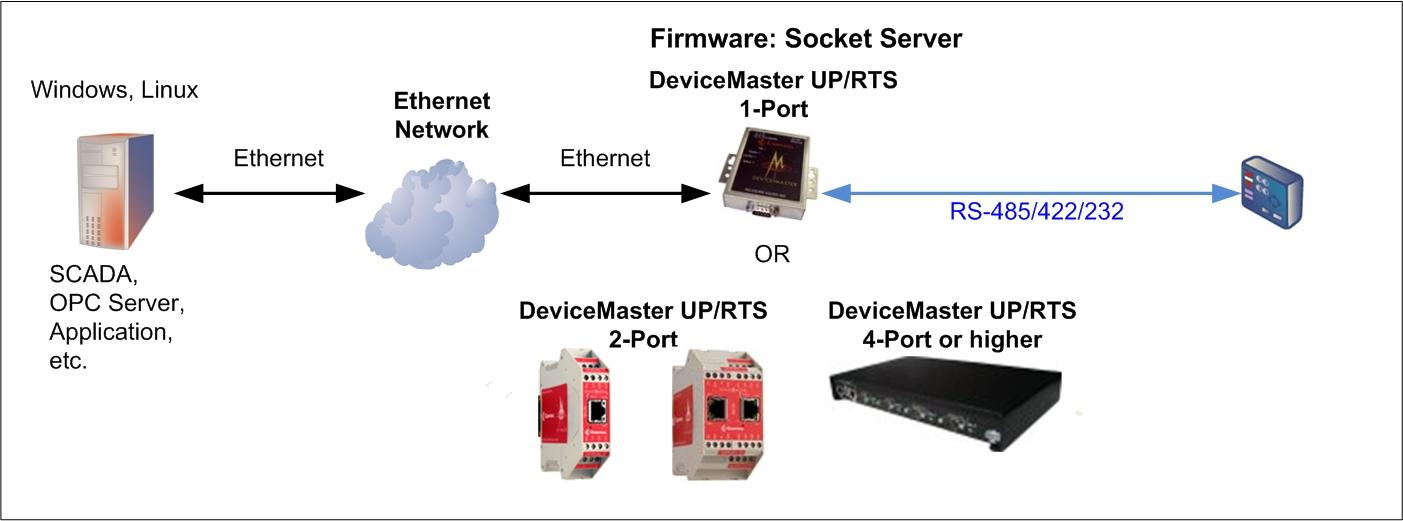 Data appears on a socket port.
DeviceMaster® UP
Data Protocol Solutions from Comtrol Corporation
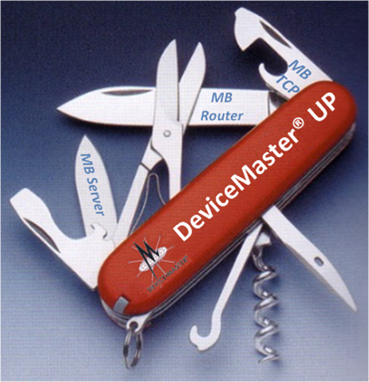 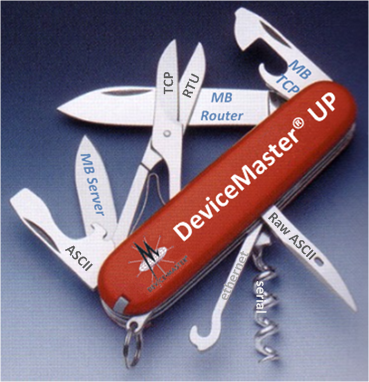 EtherNet/IP Firmware
 Ethernet/IP to serial and Ethernet TCP/IP raw/ASCII devices
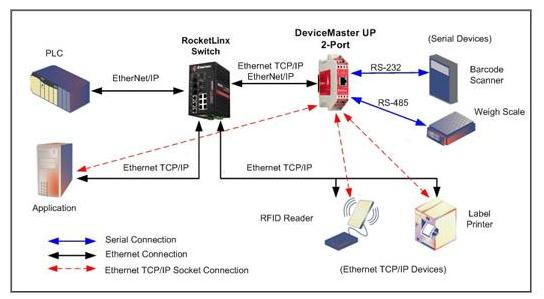 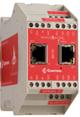 4/30/2019
connect. communicate. control.
12
EtherNet/IP Firmware
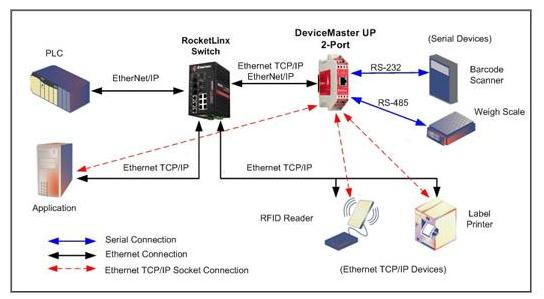 • Connectivity – Ethernet/IP to serial and Ethernet TCP/IP raw/ASCII devices • Low-latency updates of received packets to PLC memory. Typically less than 10 ms• Connectivity to high-speed devices. Supports message rates as high as 50 updates per second when receive mode is configured to Write-to-Tag/File
• Large received packet support – up to 1518 bytes serial and 2048 bytes Ethernet TCP/IP

• Received packet size control – truncate or drop oversized packets

• Message Throttling – ensures PLC can process each received data packet
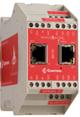 • Intelligent packet identification – start and end of transmission character detection/appending

• Three methods of receive communication to the PLC – Write-to-Tag/File, Write-to-Tag/File-Synced, and Polling

• Vendor Specific CIP objects – configuration, data transfer, and statistics
4/30/2019
connect. communicate. control.
13
EtherNet/IP Firmware: Specific Configuration Example
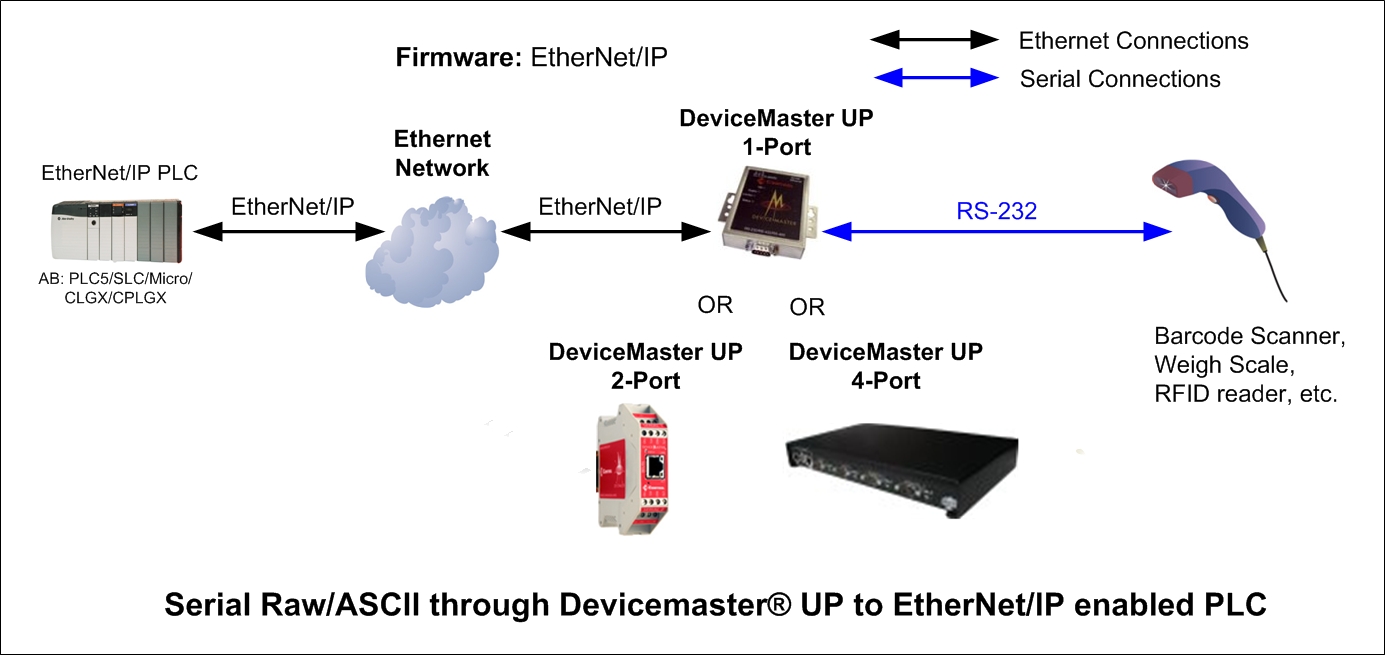 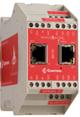 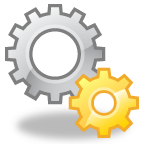 How would I configure this?
EtherNet/IP Firmware: Specific Configuration Example
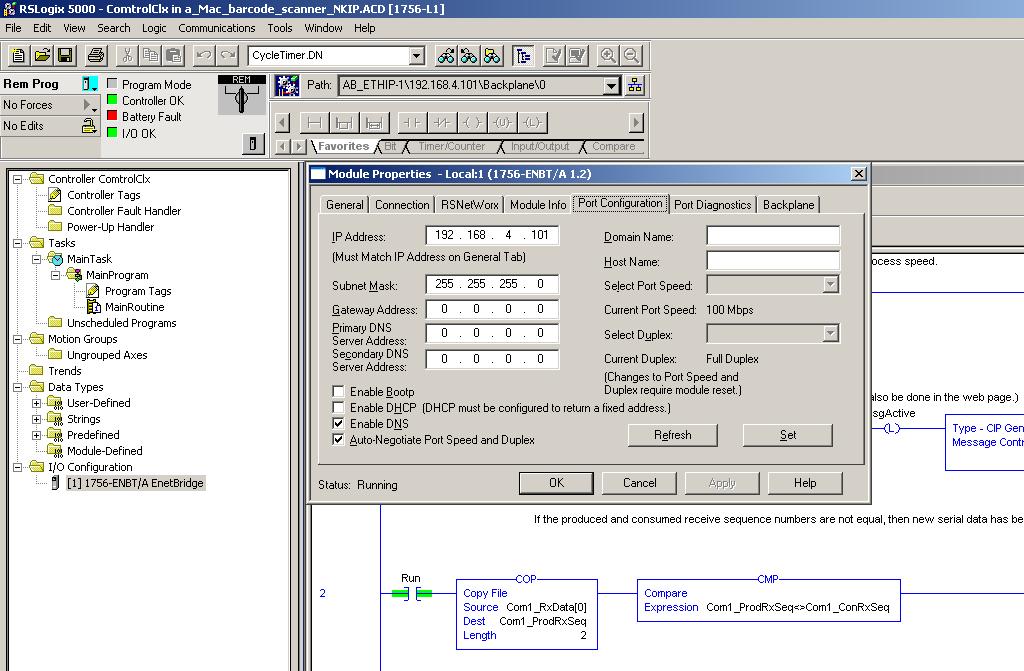 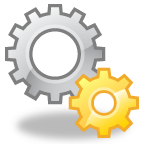 [Establish that your PLC and Devicemaster can see each other.]
How would I configure this?
EtherNet/IP Firmware: Specific Configuration Example
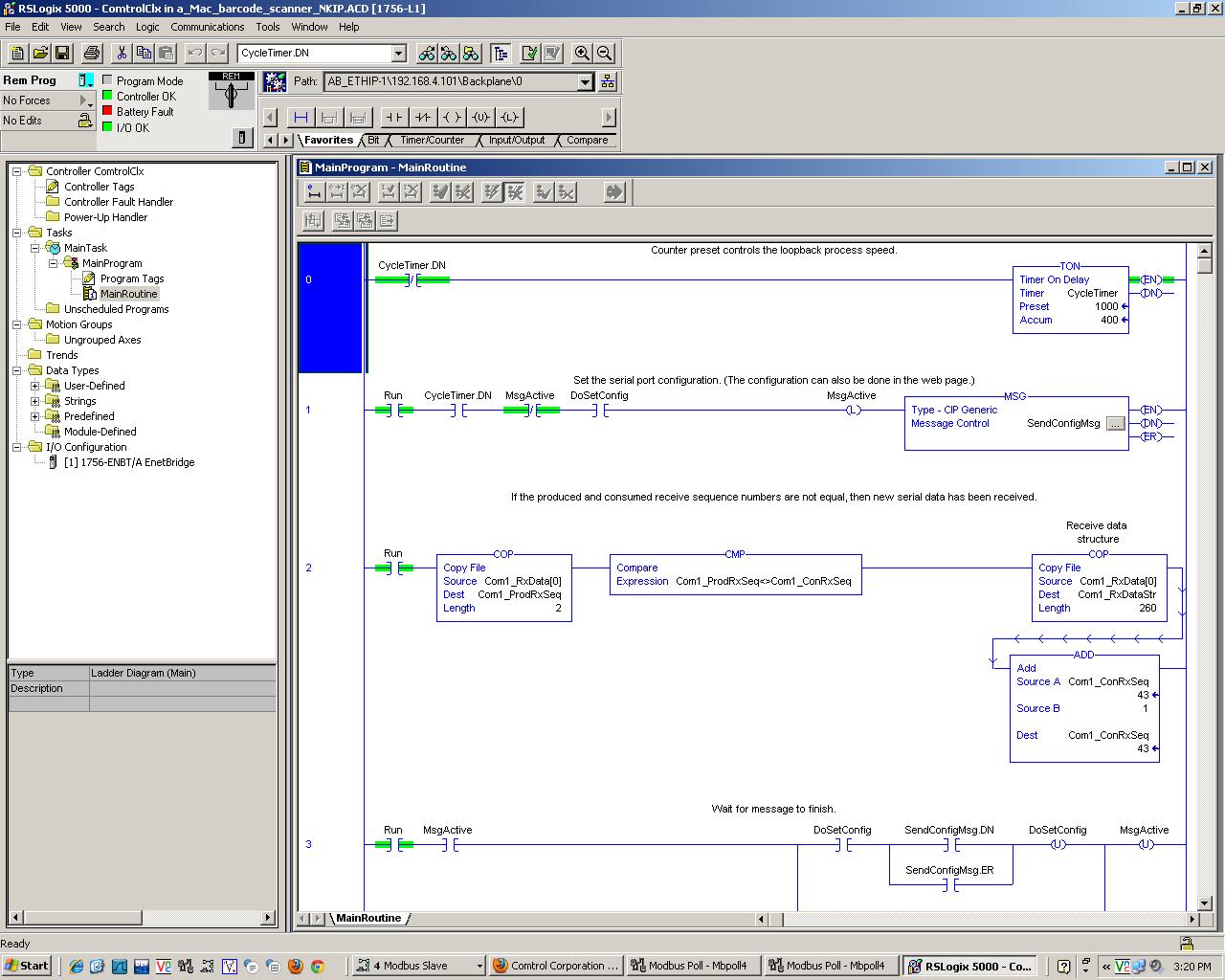 Write your own PLC logic, or borrow/use/ keep/modify our examples provided on the CD with every Devicemaster
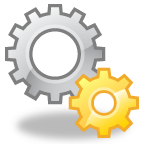 How would I configure this?
EtherNet/IP Firmware: Specific Configuration Example
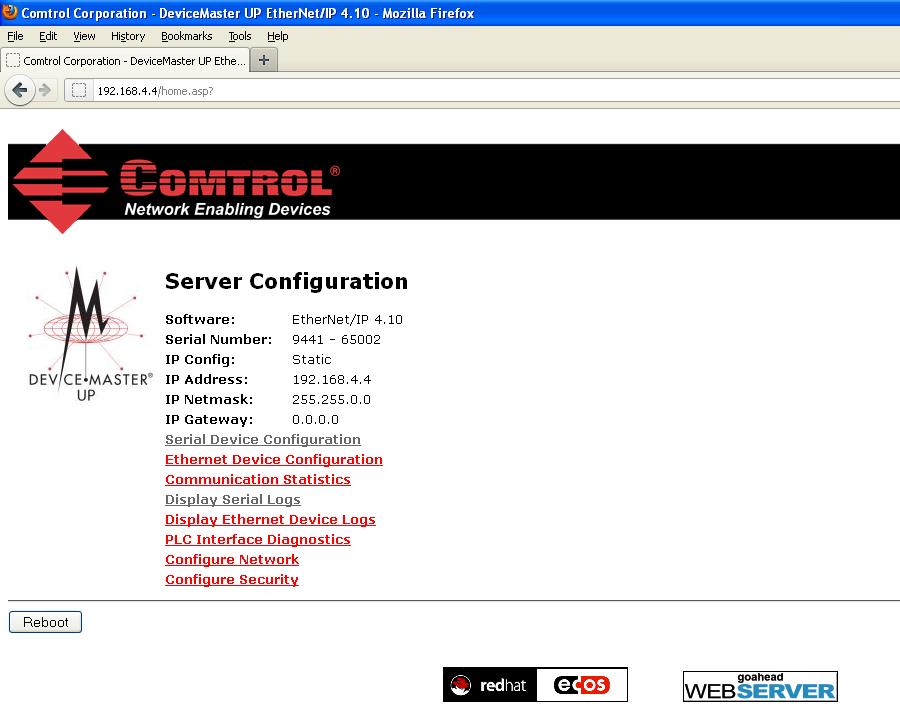 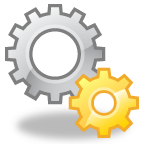 How would I configure this?
EtherNet/IP Firmware: Specific Configuration Example
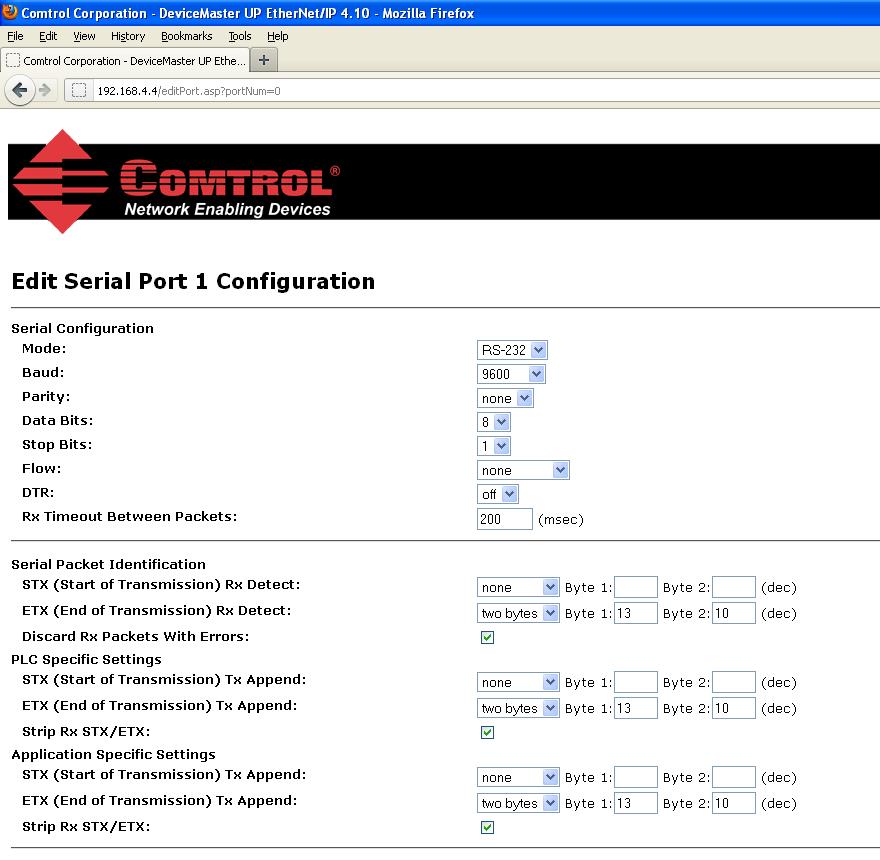 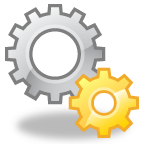 EtherNet/IP Firmware: Specific Configuration Example
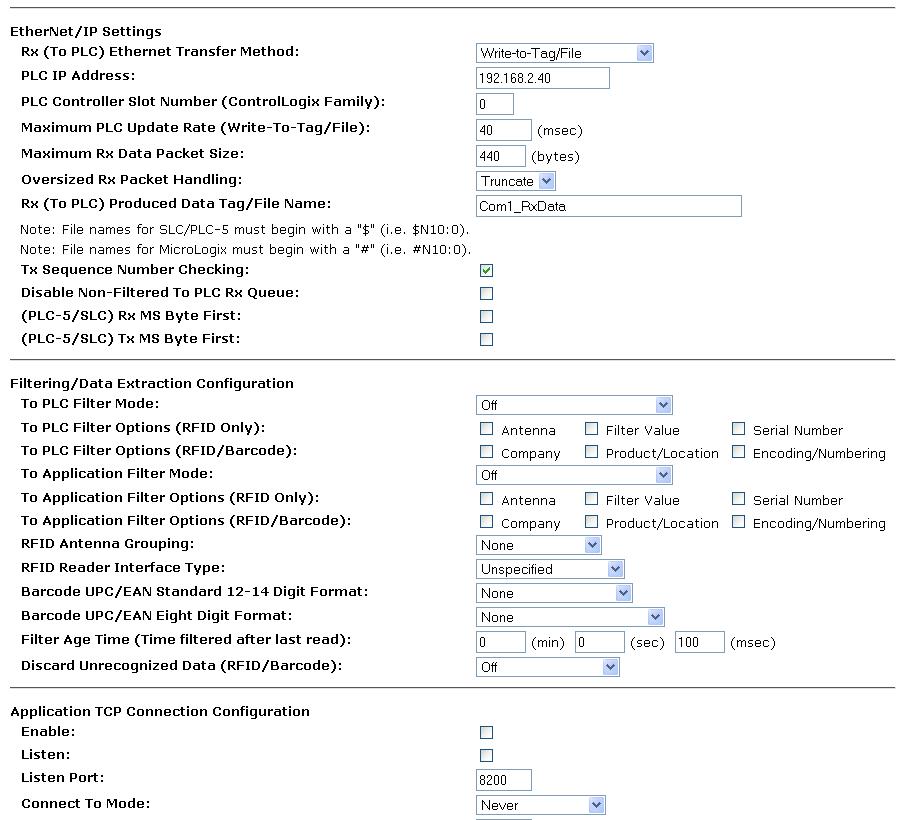 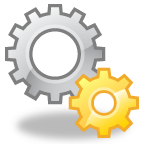 EtherNet/IP Firmware: Specific Configuration Example
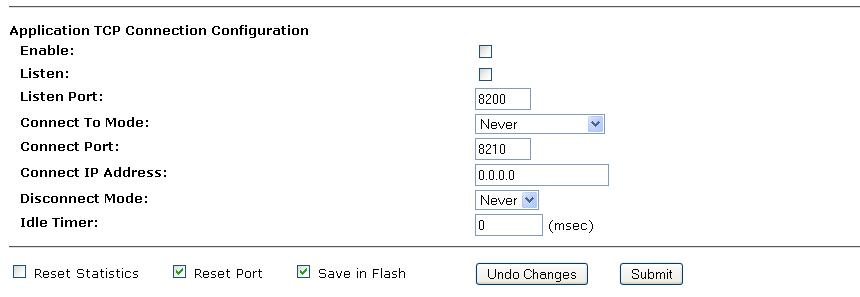 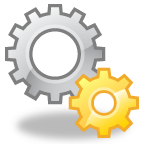 How would I configure this?
EtherNet/IP Firmware: Specific Configuration Example
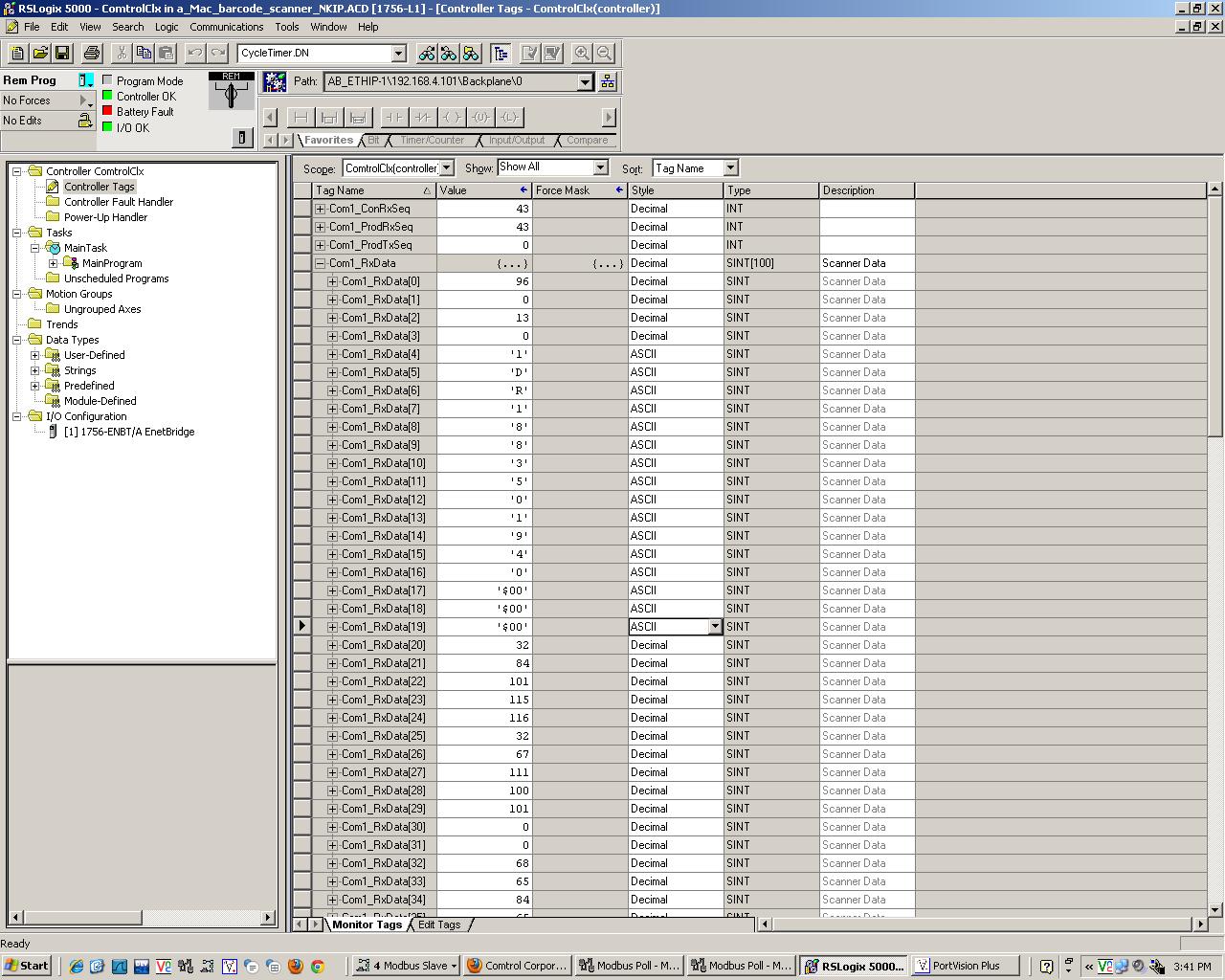 In the DMUP, for each path you can specify which data tag to write to.  The payload will be prepended by two registers showing sequence # and length (bytes).
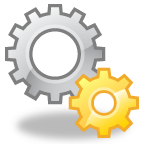 How would I configure this?
EtherNet/IP Firmware: Specific Configuration Example
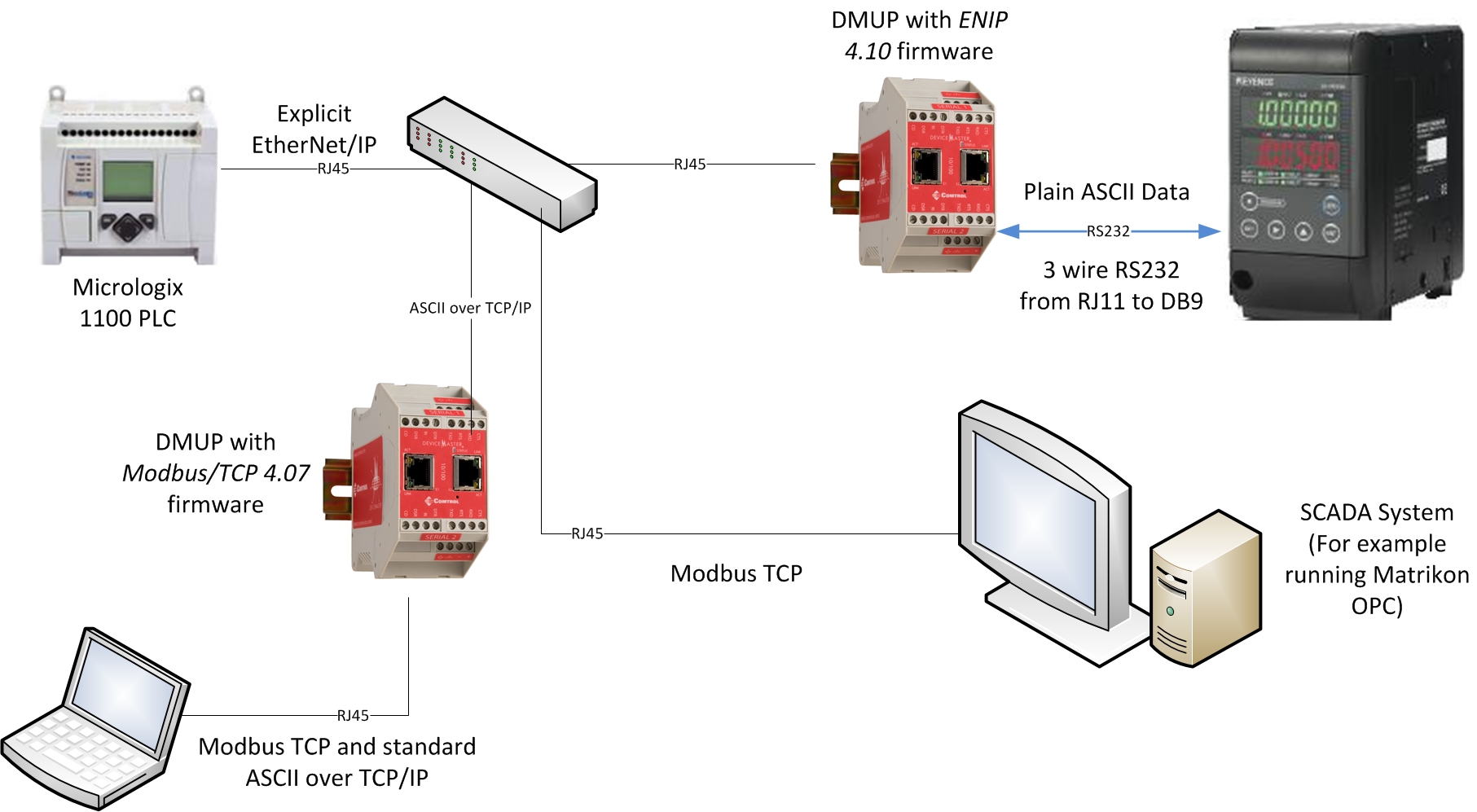 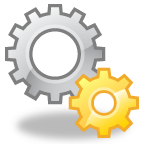 How would I configure this?
EtherNet/IP Firmware: Specific Configuration Example
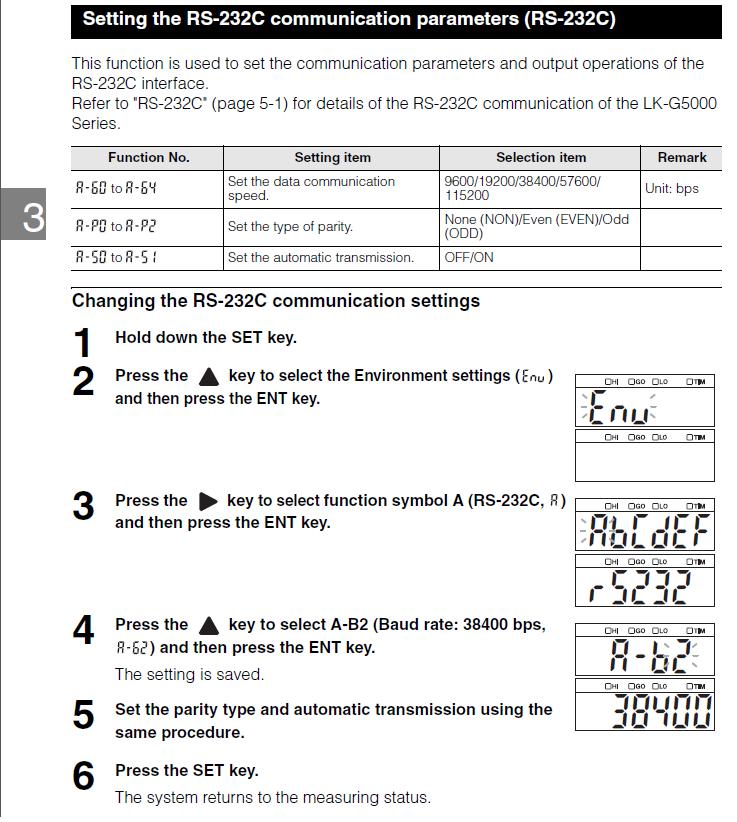 Configure the appropriate serial port settings for the LK-G5000 RJ11 RS232C.  There are many valid choices that will work for the LK-G and the DeviceMaster UP
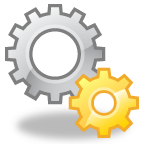 How would I configure this?
EtherNet/IP Firmware: Specific Configuration Example
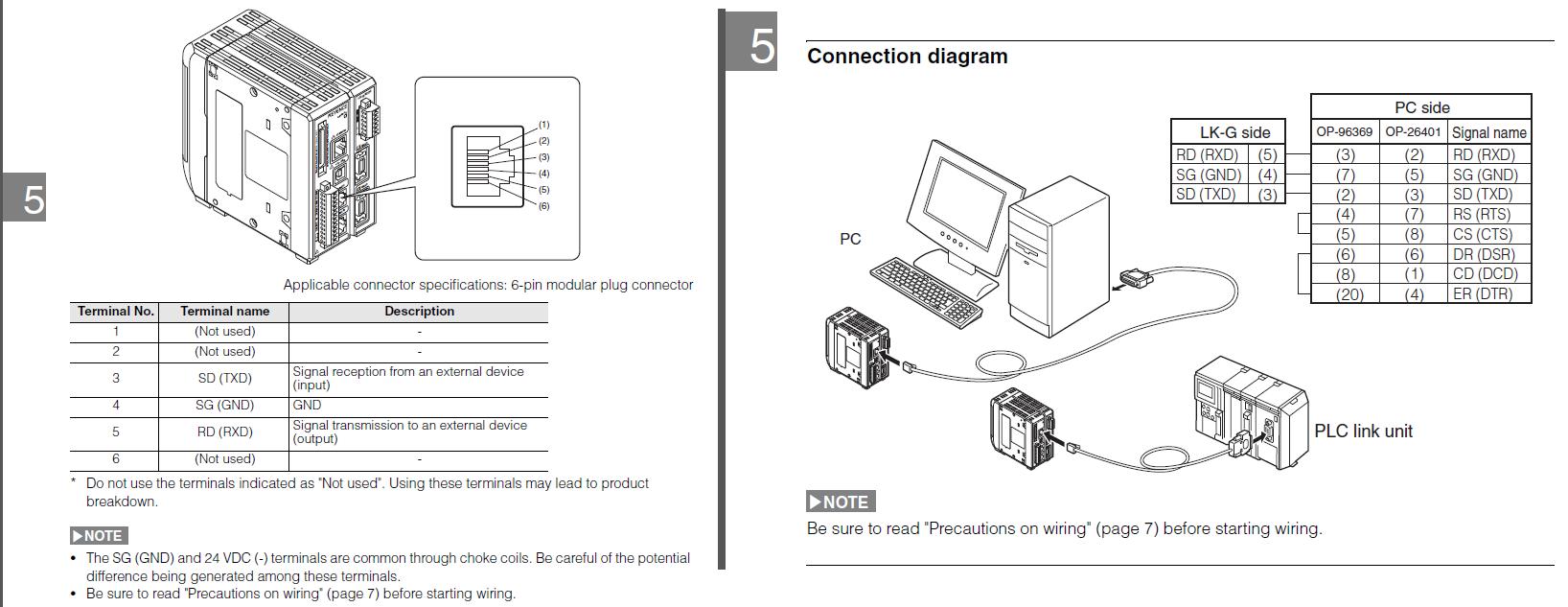 Using the pinouts referenced in manuals for both devices, create cabling that matches up the proper pins on both ends of the serial connection.  In my case, I cut an RJ11 cable and a standard DB9 cable and spliced the three necessary wires together.  (Custom cable.)
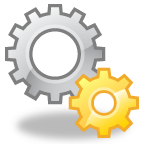 How would I configure this?
EtherNet/IP Firmware: Specific Configuration Example
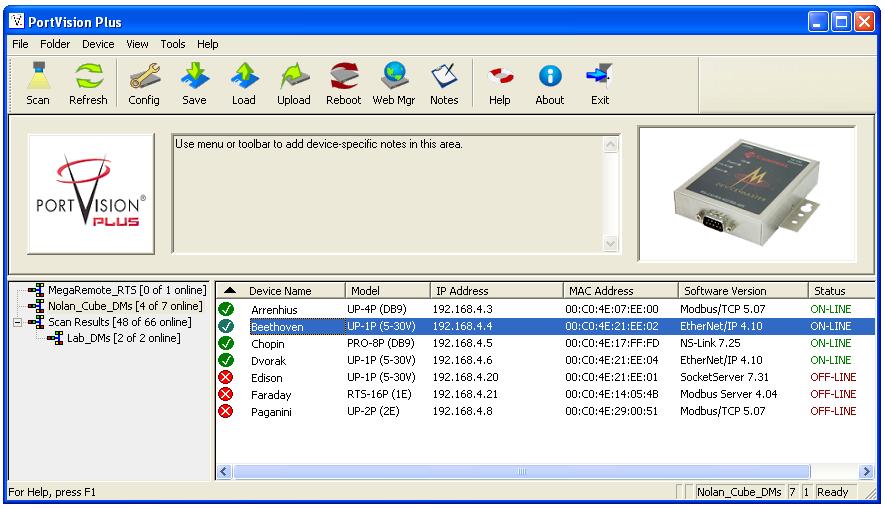 How would I configure this?
EtherNet/IP Firmware: Specific Configuration Example
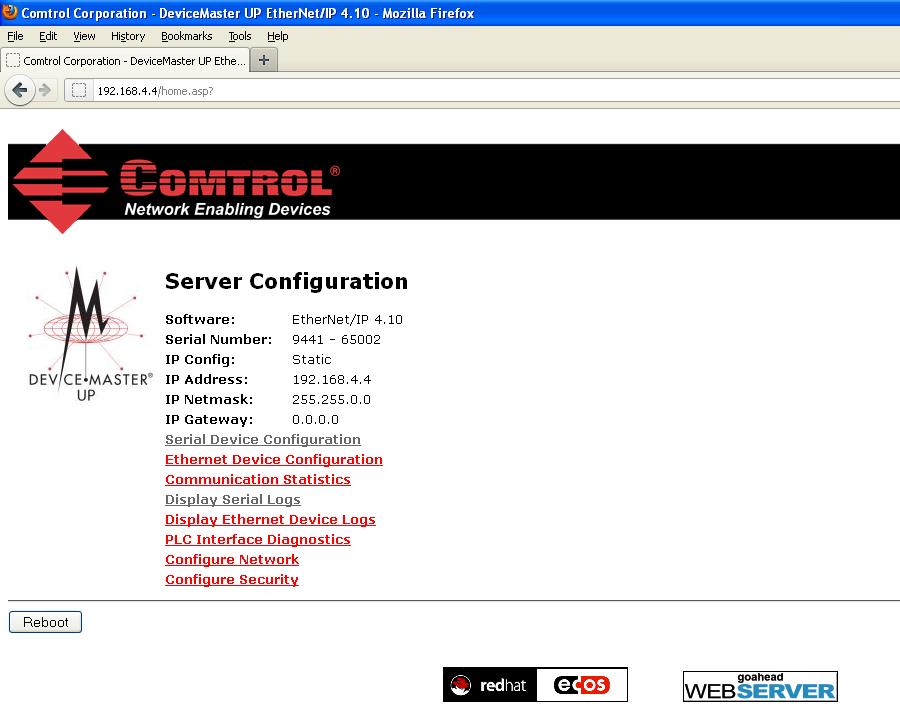 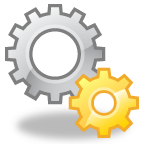 How would I configure this?
EtherNet/IP Firmware: Specific Configuration Example
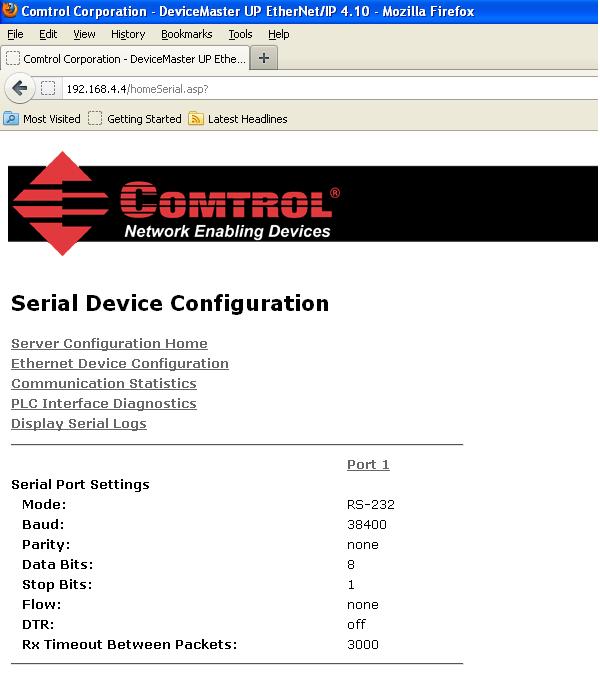 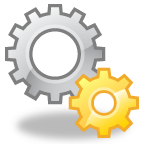 EtherNet/IP Firmware: Specific Configuration Example
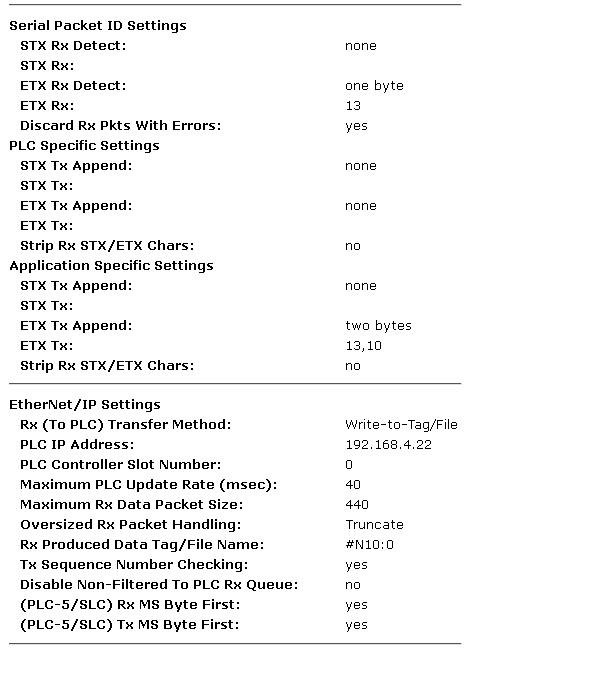 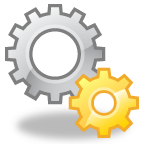 EtherNet/IP Firmware: Specific Configuration Example
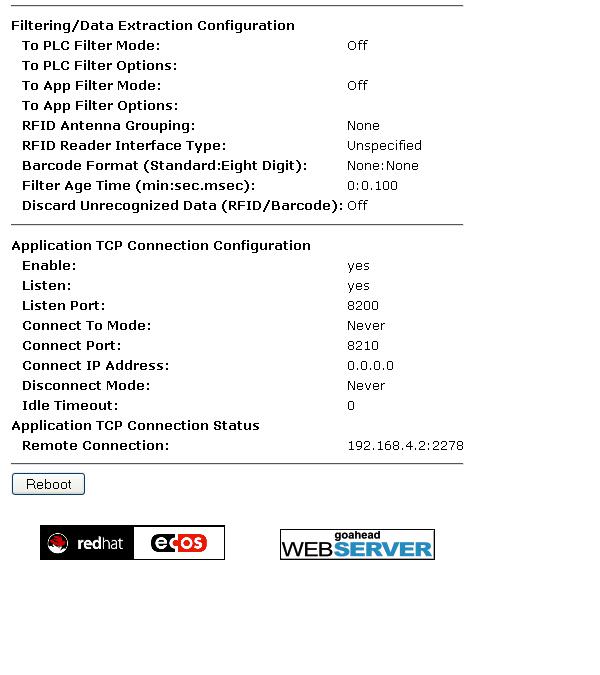 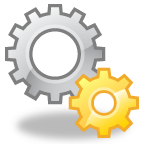 How would I configure this?
EtherNet/IP Firmware: Specific Configuration Example
Write your own PLC logic, or borrow/use/ keep/modify our examples provided on the CD with every Devicemaster
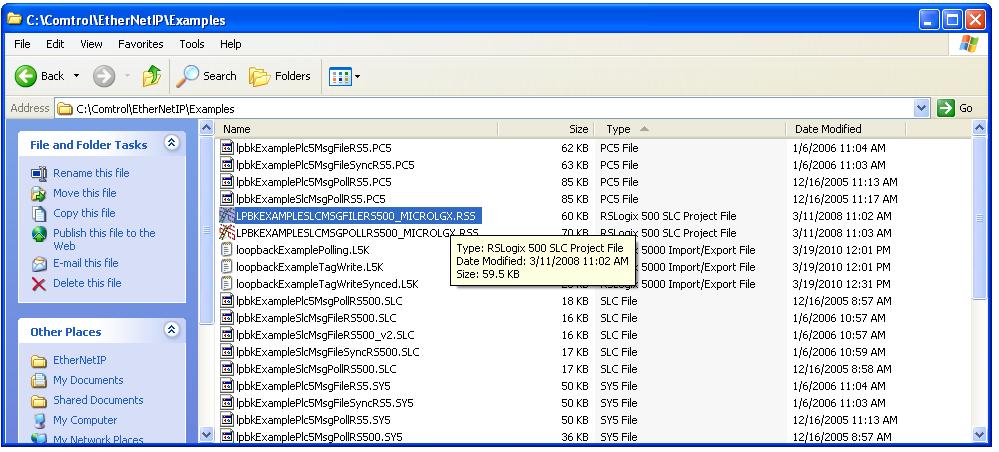 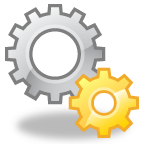 How would I configure this?
EtherNet/IP Firmware: Specific Configuration Example
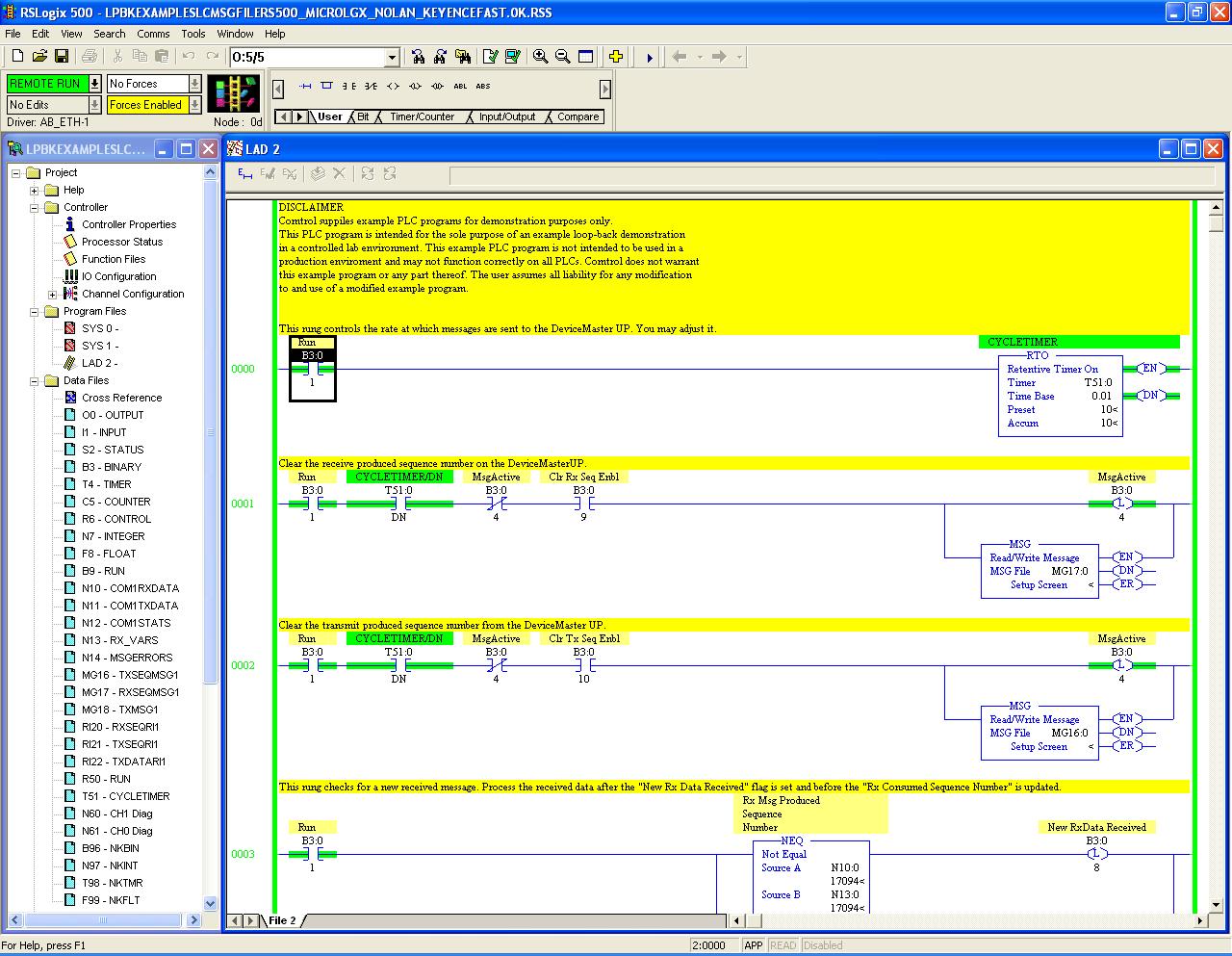 Write your own PLC logic, or borrow/use/ keep/modify our examples provided on the CD with every Devicemaster
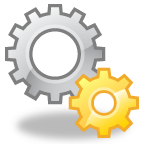 How would I configure this?
EtherNet/IP Firmware: Specific Configuration Example
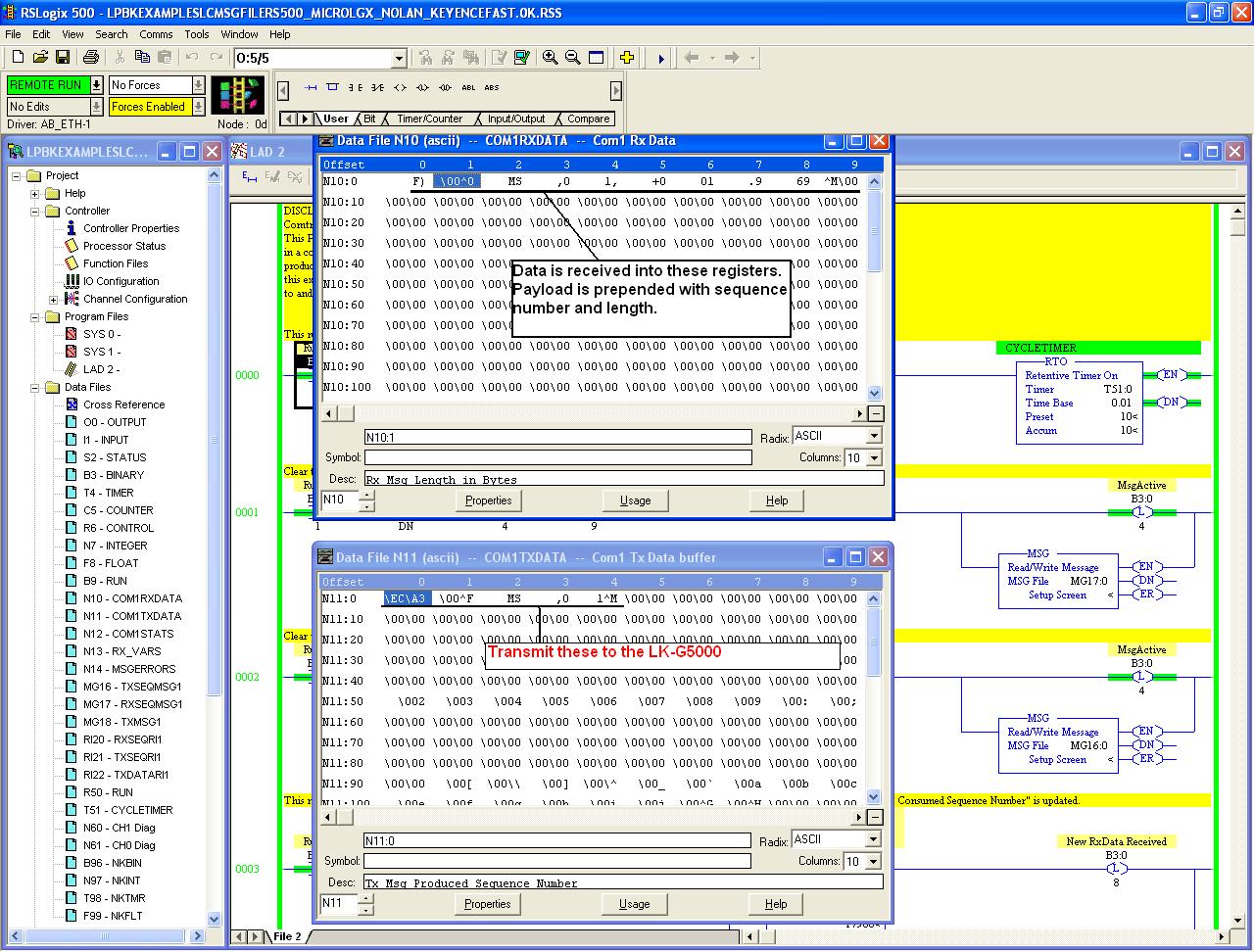 Put outbound data (writes) in the write block of registers, and the data returned by the LK-G5000 will be automatically written into the read block of registers specified in DMUP
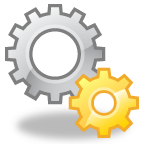 How would I configure this?
EtherNet/IP Firmware: Specific Configuration Example
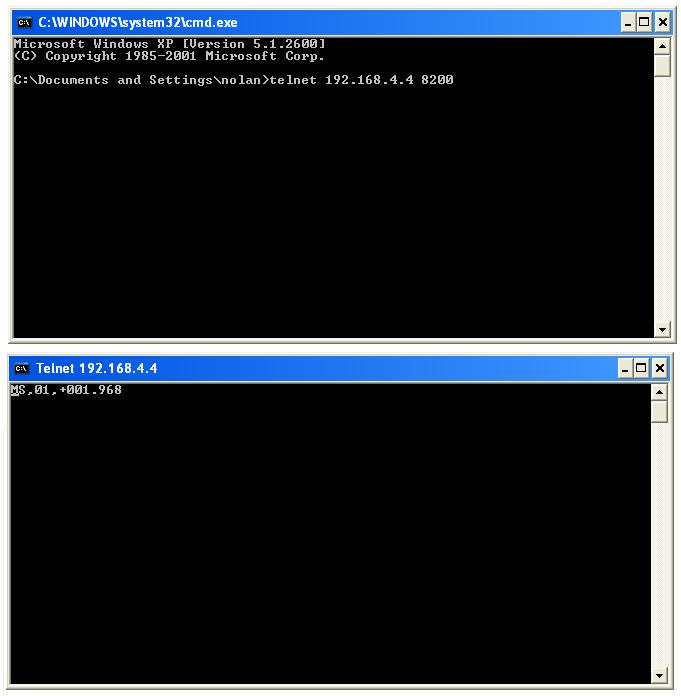 Using Dual Connect:  Open a telnet or hyperterminal session (or other TCP/IP test tool) to view the plain ASCII data over a TCP port (specified by you in DMUP)
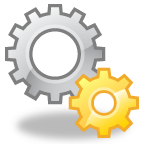 How would I configure this?
EtherNet/IP Firmware: Specific Configuration Example
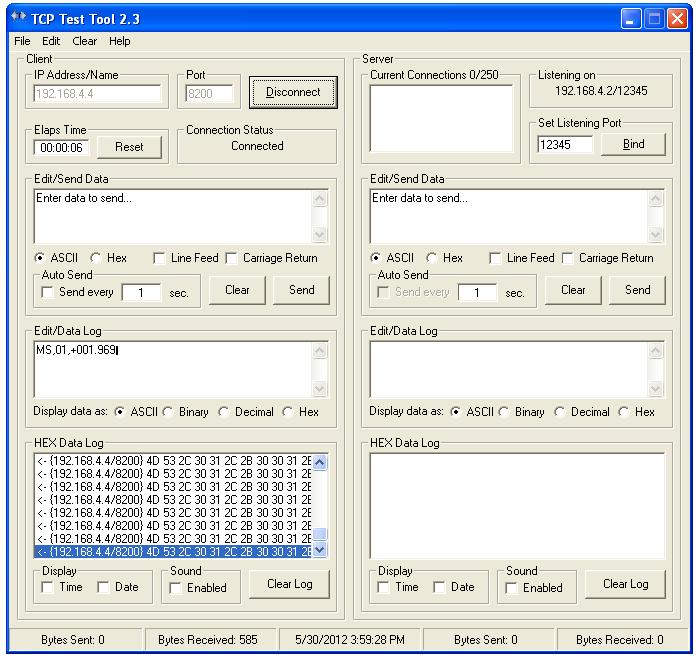 Using Dual Connect:  Open a telnet or hyperterminal session (or other TCP/IP test tool) to view the plain ASCII data over a TCP port (specified by you in DMUP)
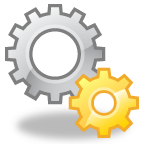 How would I configure this?
EtherNet/IP Firmware: Specific Configuration Example
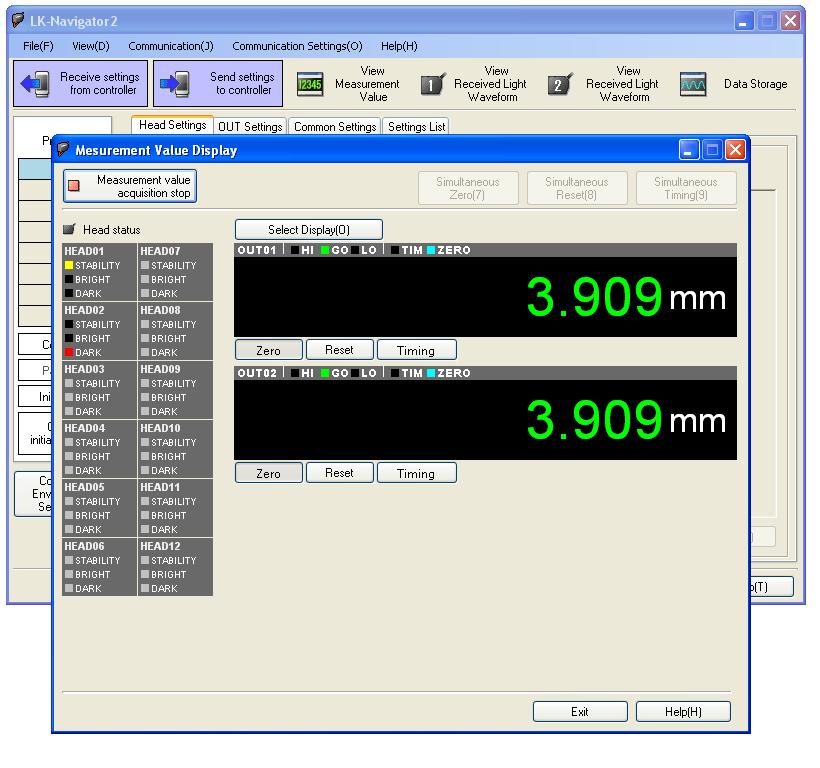 The LK-H2 software has been opened.  (It’s connected via Ethernet port on the LK-G5000.)
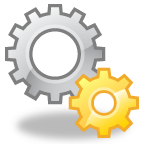 How would I configure this?
EtherNet/IP Firmware: Specific Configuration Example
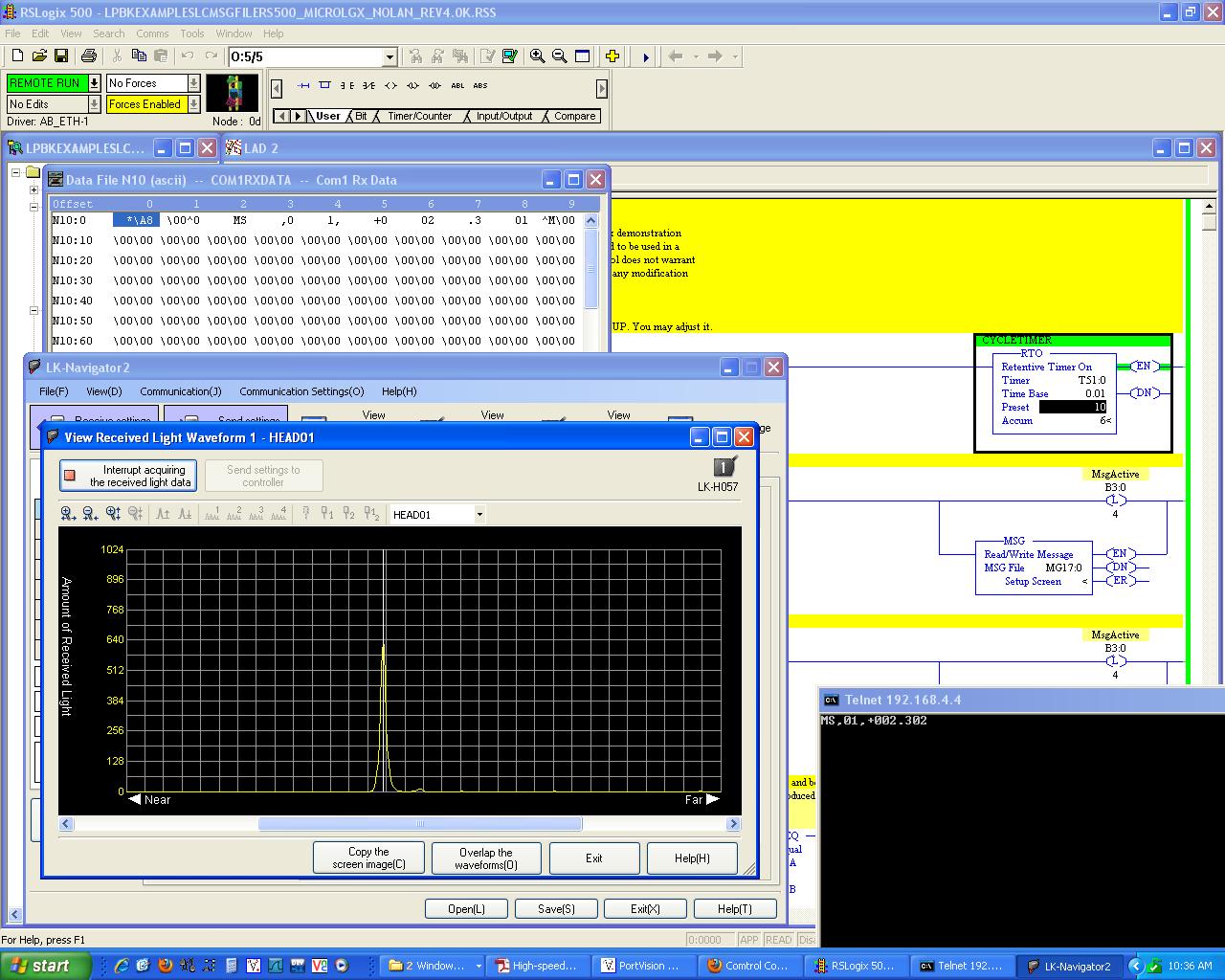 Here the LK-H2 software can be seen receiving data at the same time as an EtherNet/IP PLC, and a (plain ASCII over TCP) Telnet session.
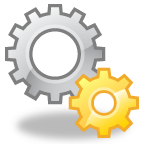 How would I configure this?
EtherNet/IP Firmware: Specific Configuration Example
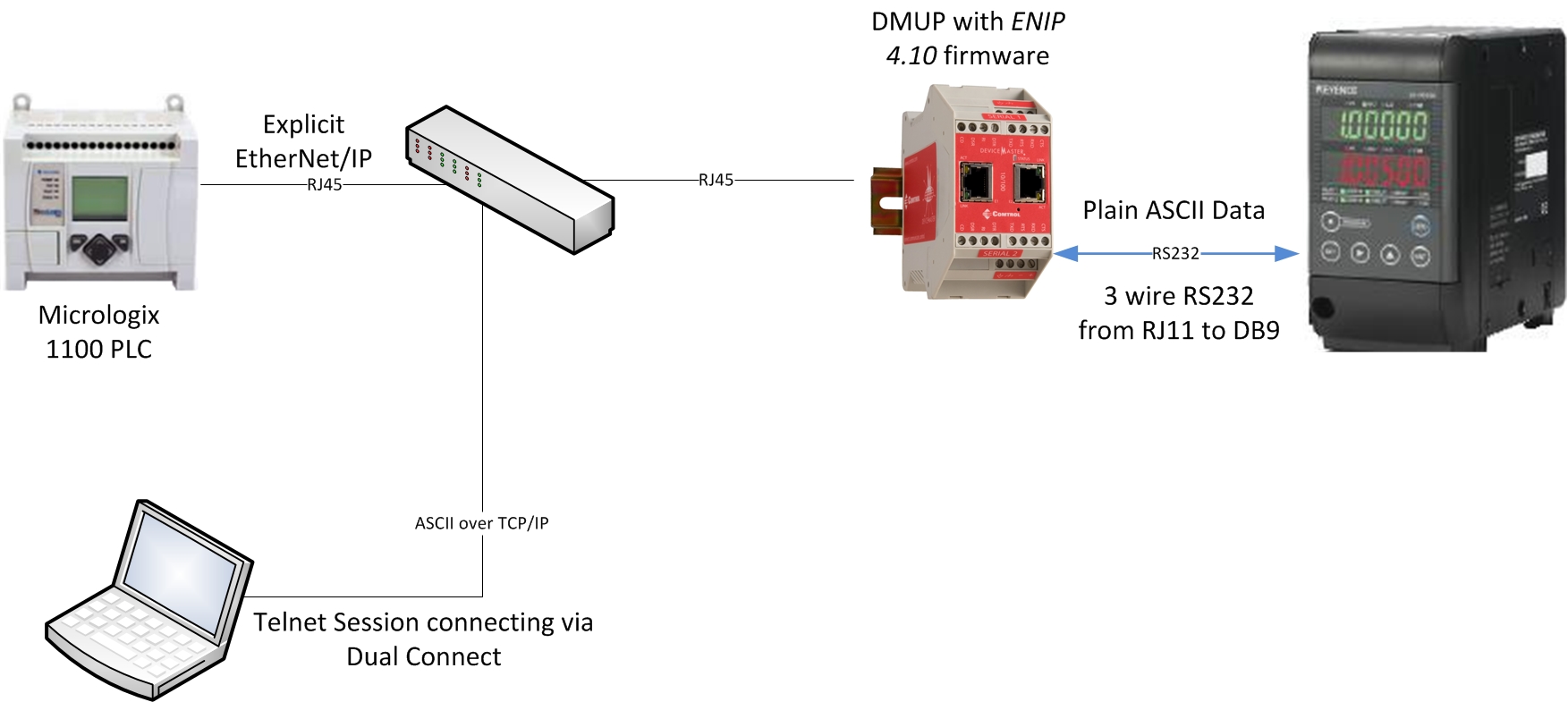 The LK-G5000 has been connected as shown above, with a Telnet session utilizing the Dual Connect option (plain ASCII now available on TCP/IP).
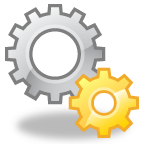 How would I configure this?
Modbus/TCP Firmware: Specific Configuration Example
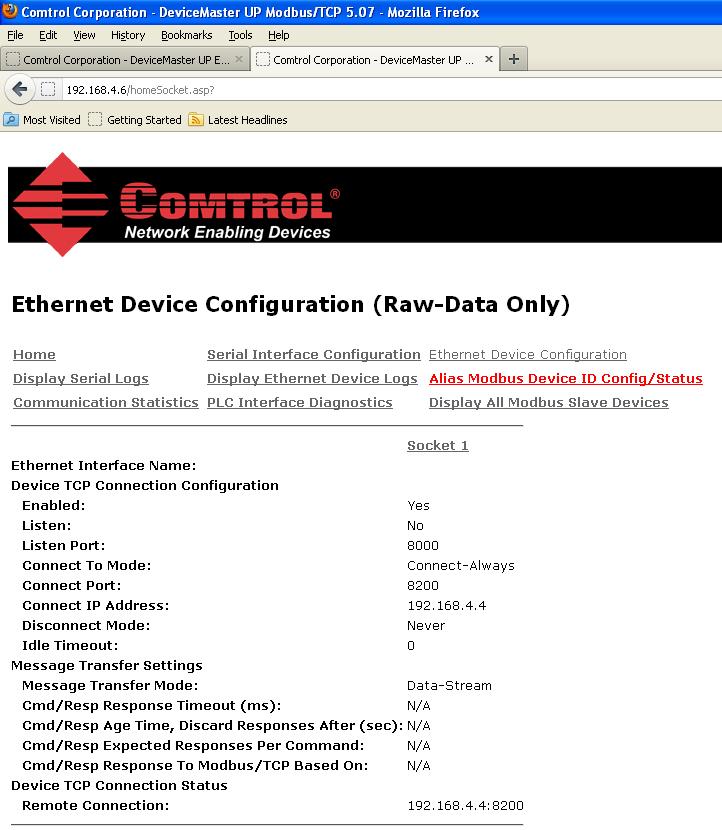 The embedded web page for the other DeviceMaster is opened, and Modbus TCP encapsulation begins…
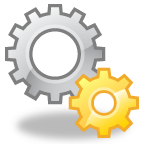 Modbus/TCP Firmware: Specific Configuration Example
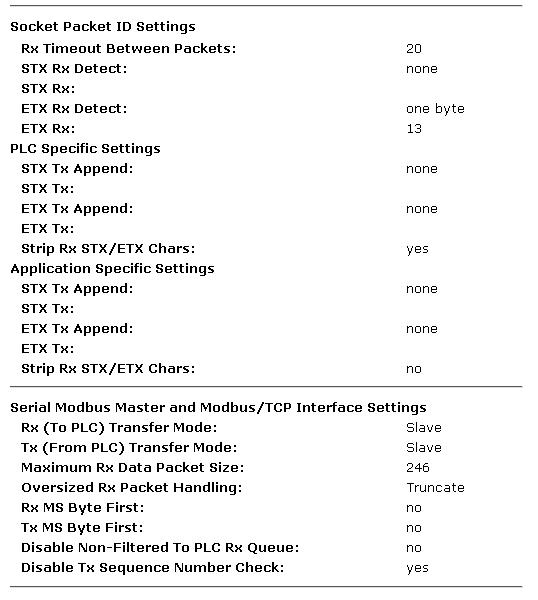 The embedded web page for the other DeviceMaster is opened, and Modbus TCP encapsulation begins…
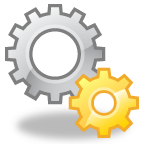 Modbus/TCP Firmware: Specific Configuration Example
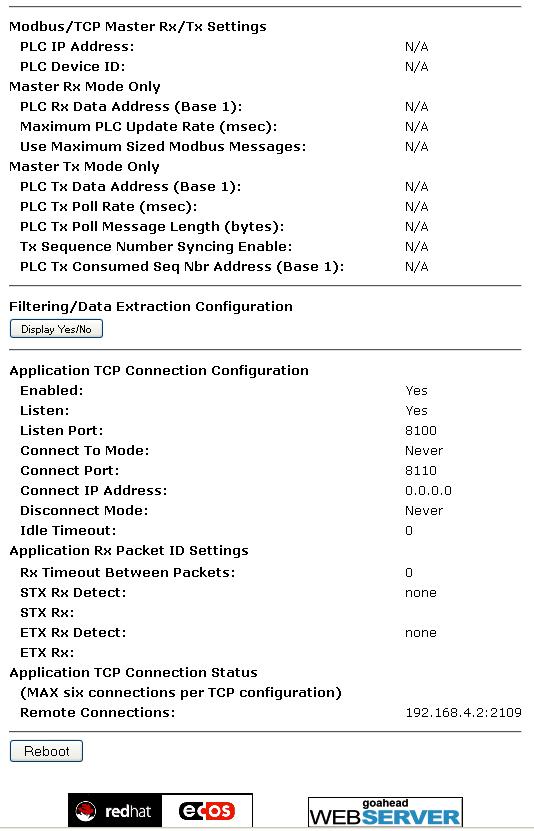 Once again, at the bottom of the configuration interface, an Application TCP connection is enabled.  
(Dual Connect)
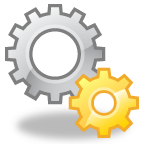 Modbus/TCP Firmware: Specific Configuration Example
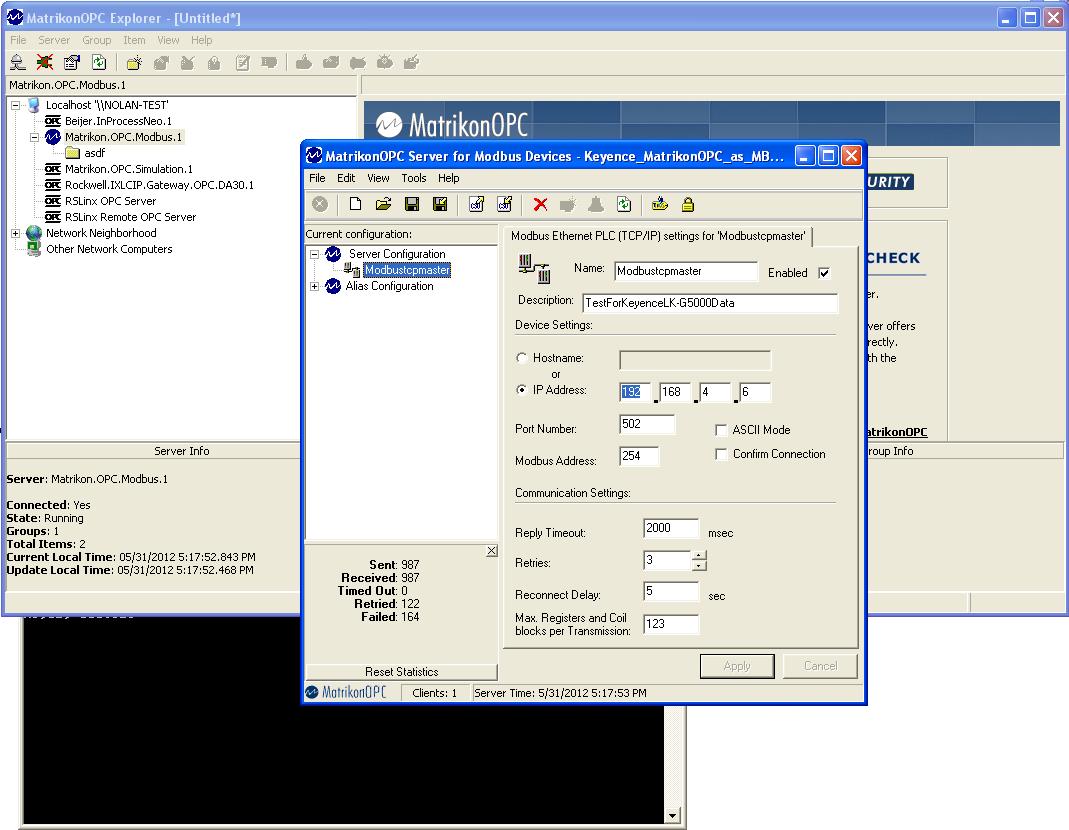 Matrikon OPC is opened and a Modbus TCP Master server is created.  Specific Modbus IDs and addresses must be used in order to encapsulate plain ASCII data into Modbus.
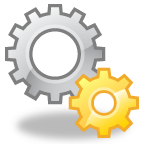 Modbus/TCP Firmware: Specific Configuration Example
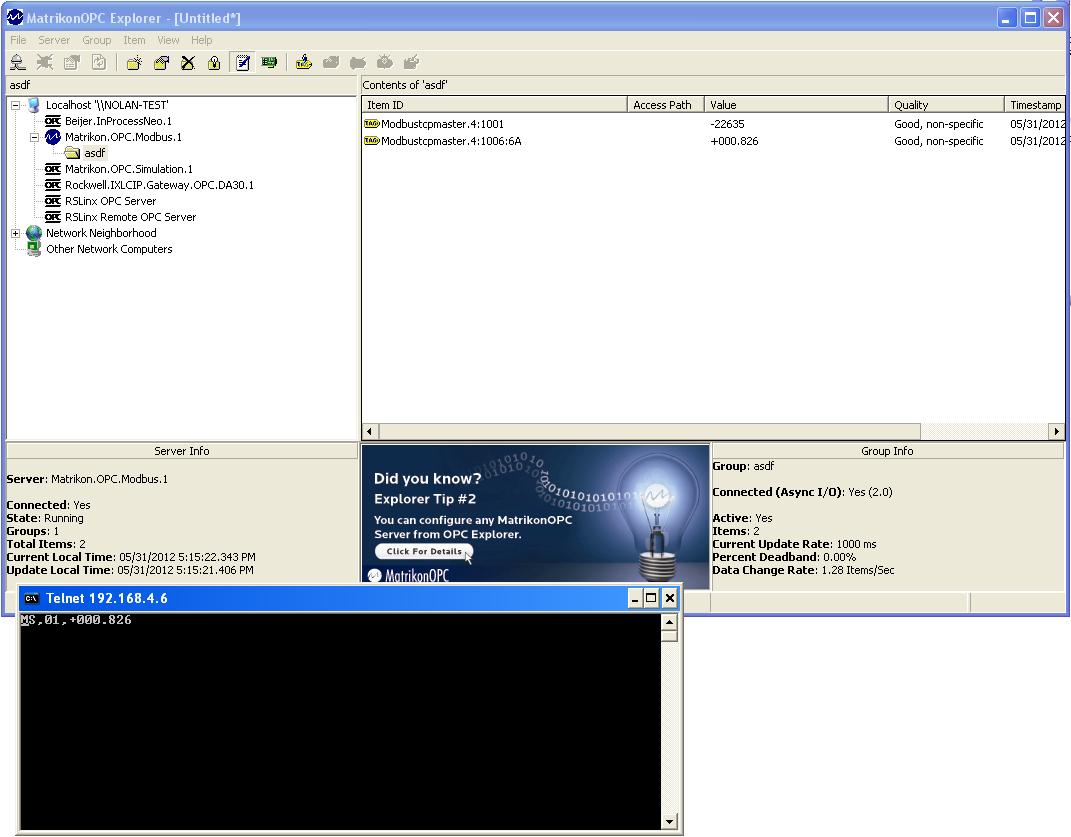 The Matrikon OPC “tags” are successful.  Also pictured is a Telnet session connecting via the “Dual Connect” Application TCP port.
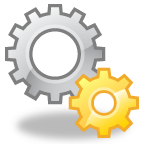 Multiple Firmware: Specific Configuration Example
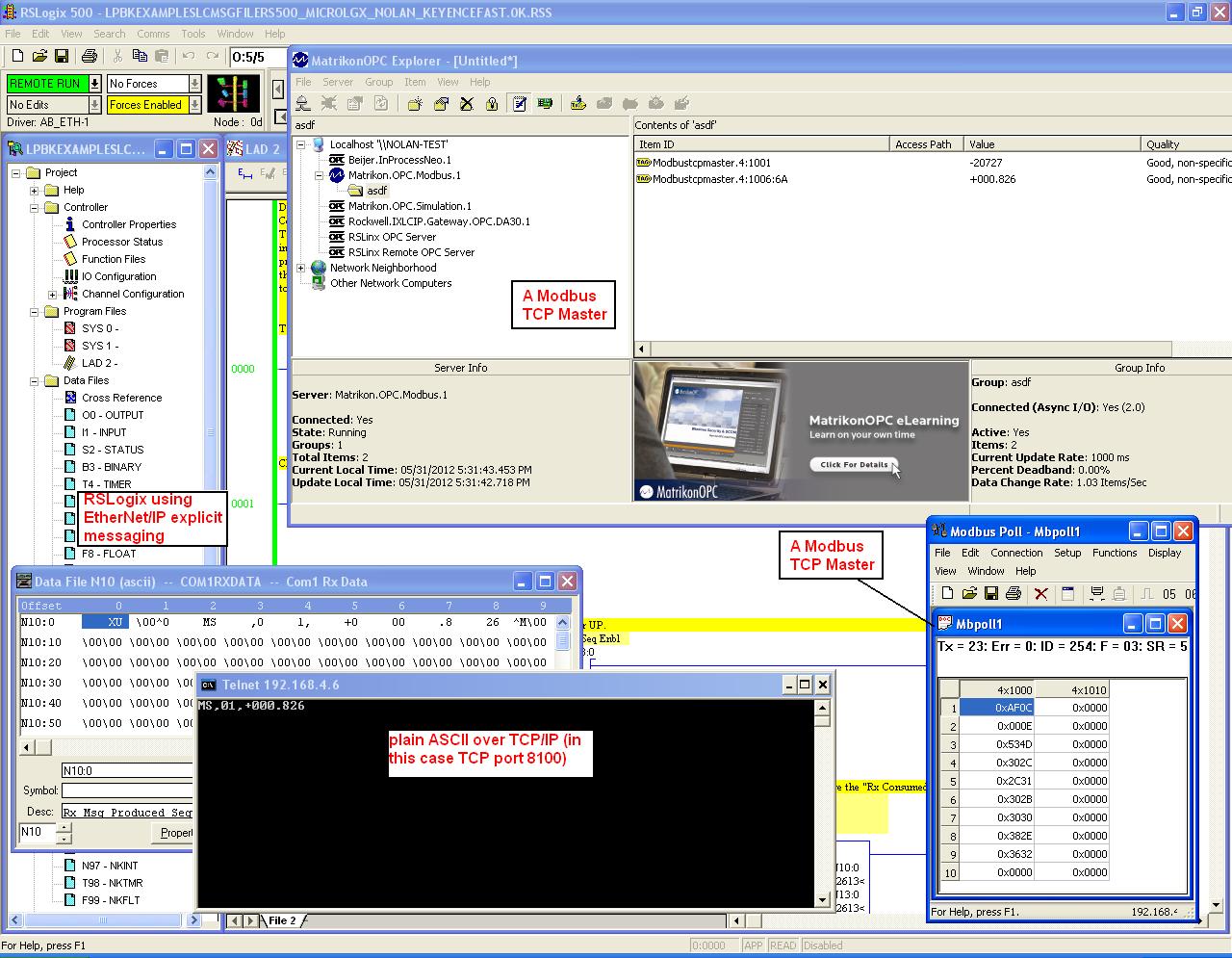 And here we have two MBTCP Masters, an EtherNet/IP connection, and a telnet session ALL accessing the data from the ONE LK-G5000 RJ11 port.  Simultaneously.
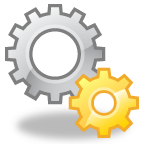 EtherNet/IP Firmware: Specific Configuration Example
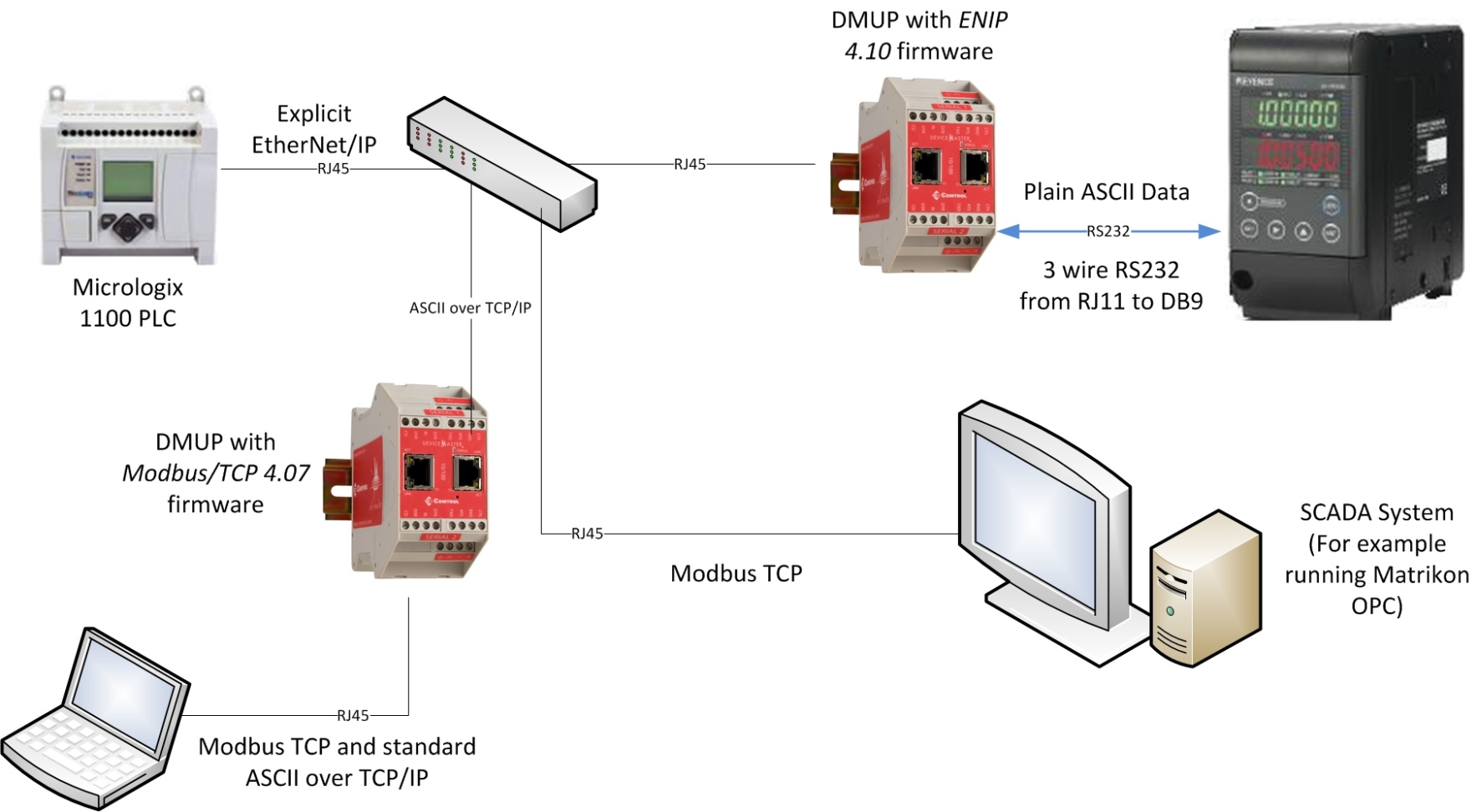 The LK-G5000 has been connected as shown above, with a Telnet session and Modbus TCP connected simultaneously with the EtherNet/IP PLC!
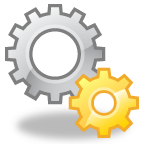 Connecting the automation environment
Control Room
PLC
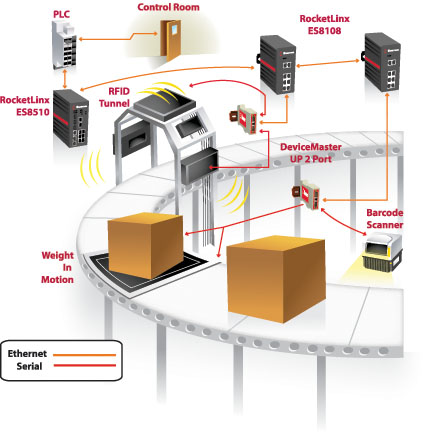 DeviceMaster
UP
RFID Readers
Scanners
Weigh Scales
Printers
Sorters
Sensors
INDUSTRIAL application
4/30/2019
4/30/2019
connect. communicate. control.
What is IO-Link?
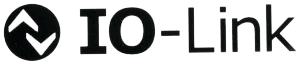 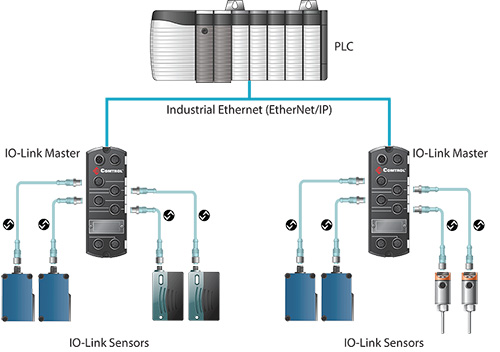 IO-Link is a point-to-point serial communication protocol used to communicate with sensors and/or actuators
IO-Link Master EIP-4 Highlights
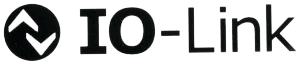 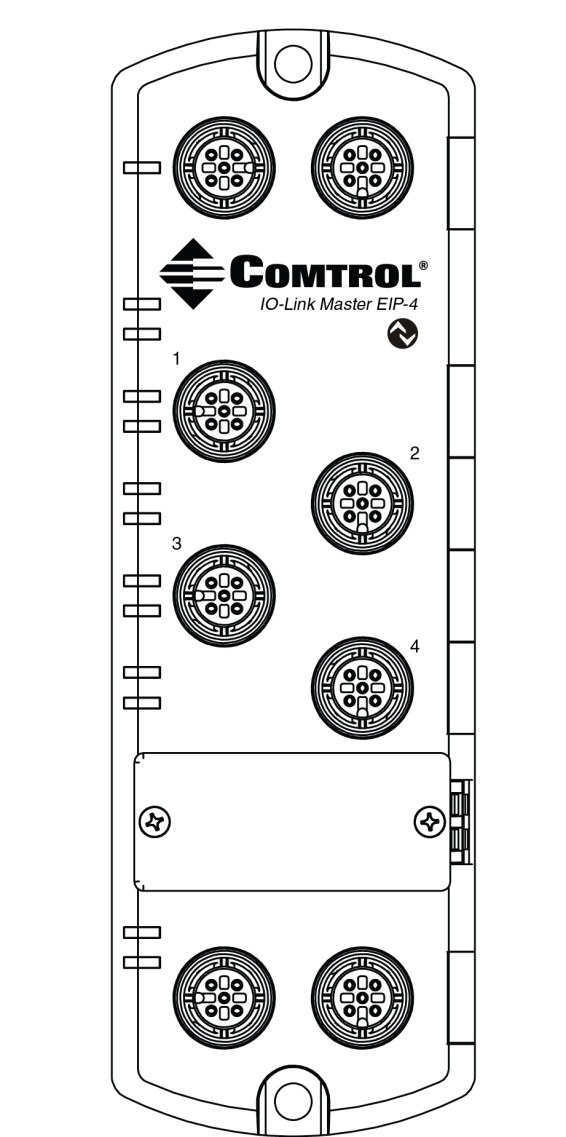 Four channel IO-Link Master to EtherNet/IP 
 EtherNet/IP access to IO-Link sensor process, event and service data 
 Class 1 (Implicit) and Class 3 (Explicit) interfaces 
 Write-to-Tag/File, Read-from-Tag/File 
 Modbus TCP access to IO-Link sensor process, event and service data 
 Rugged IP67 housing with M12 connectors for harsh environments 
 DLR for fast network recovery 
 Windows app and web GUI for configuration and diagnostics 
 Wide operating temperature (0° to +70°C) 
 LEDs for device, network and port status  
 Additional digital input on every port 
 Powerful web configuration  
 IO-Link V1.1 compatibility 
 IO-Link COM1, COM2 and COM3 support (230K baud rate) 
 Slim-line machine-mount installation  
 Innovative QuickLinx technology
IO-Link Master Features
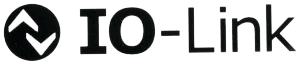 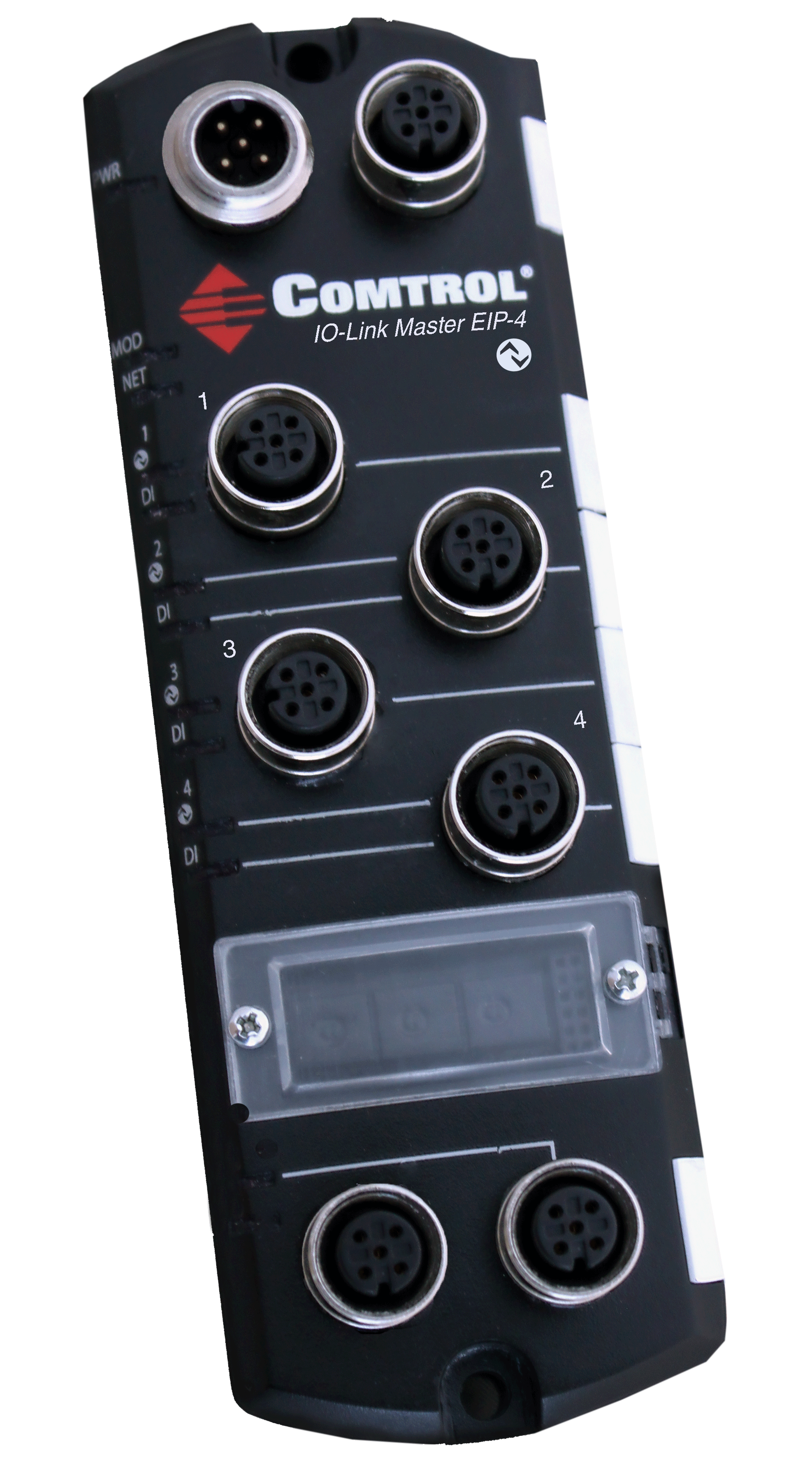 Rugged IP67 machine mount design
EtherNet/IP support for ControlLogix, CompactLogix, MicroLogix, SLC, PLC5 PLCs and more
Multi-side LED visibility
Four M12 IO-Link ports supporting COM3 (230K) connection
Rotary switches for optional manual IP configuration
Each IO-Link port supports an auxiliary digital input on pin 2
Two M12 Ethernet connectors with DLR support for sub-millisecond network recovery
Bus through power for easy deployment
Simultaneously Provide IO-Link 
Device Access to Multiple Controllers
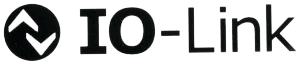 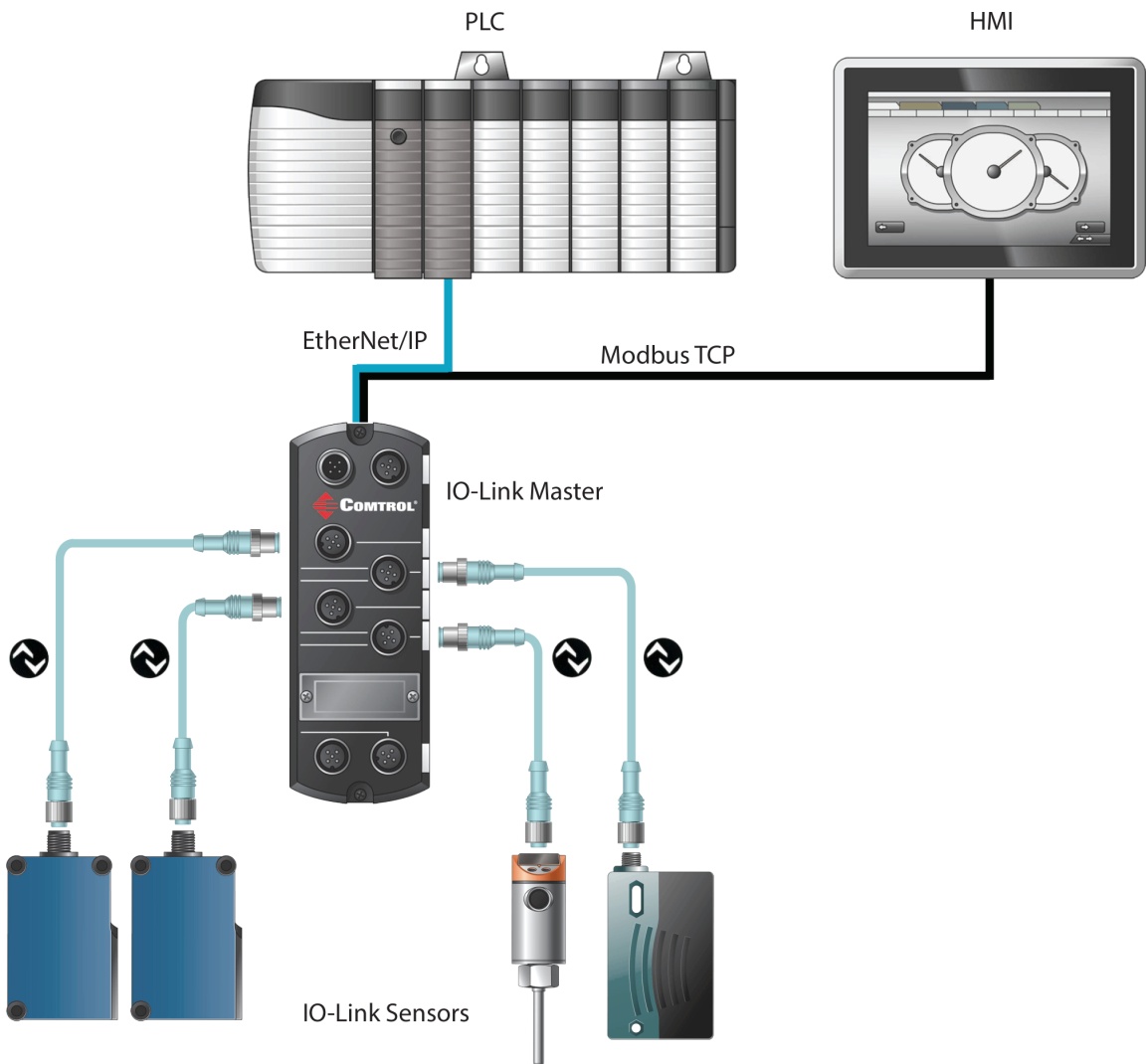 Enjoy the flexibility of simultaneously connecting both EtherNet/IP and Modbus TCP based controllers to IO-Link devices.
Provide simultaneous access     to the PLC and the HMI
  Simultaneously control and     monitor with a variety of systems
HMI Demo Interface Screen Shots
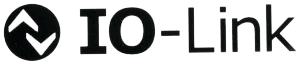 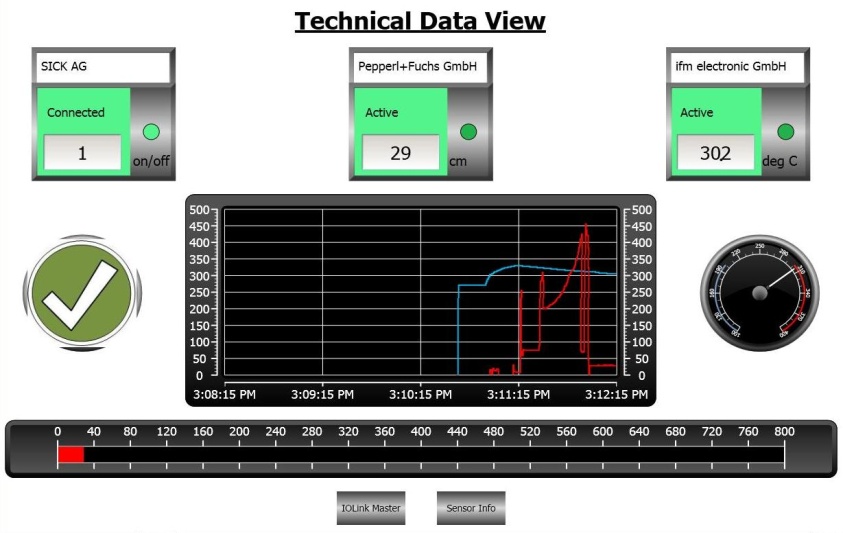 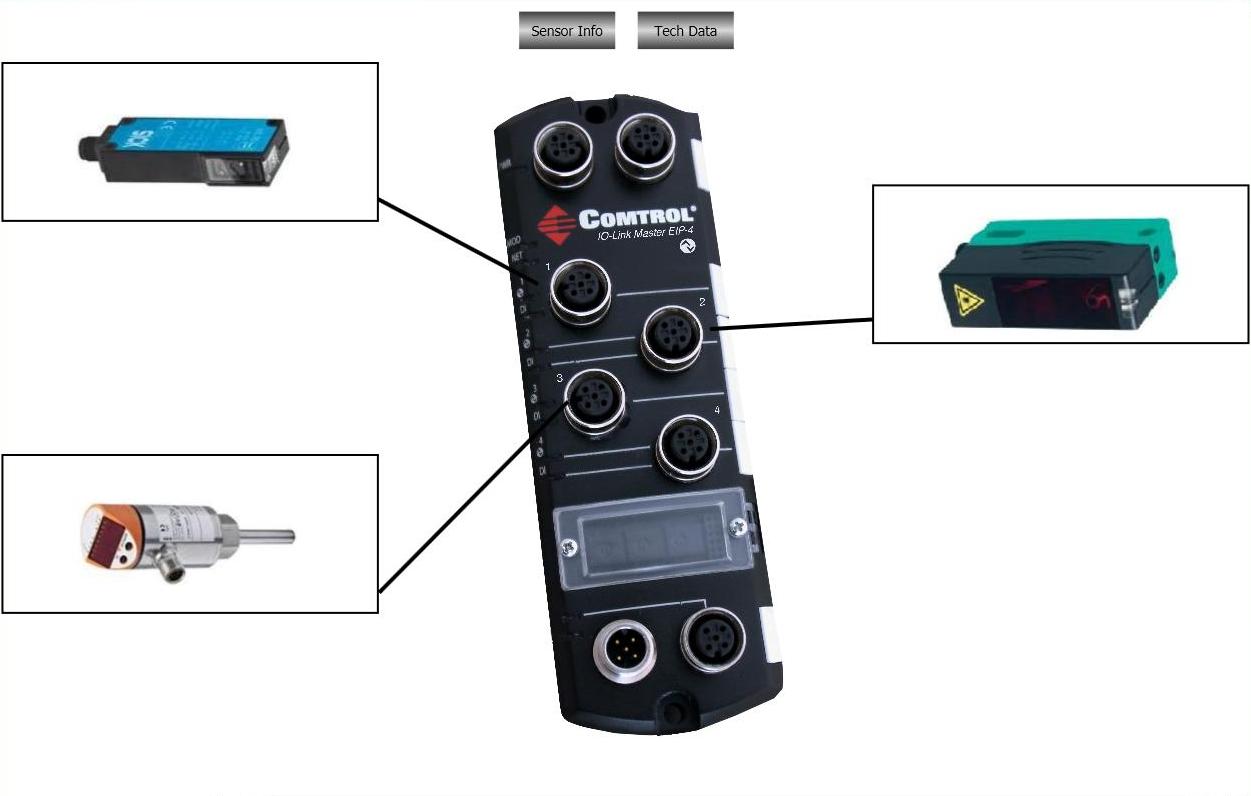 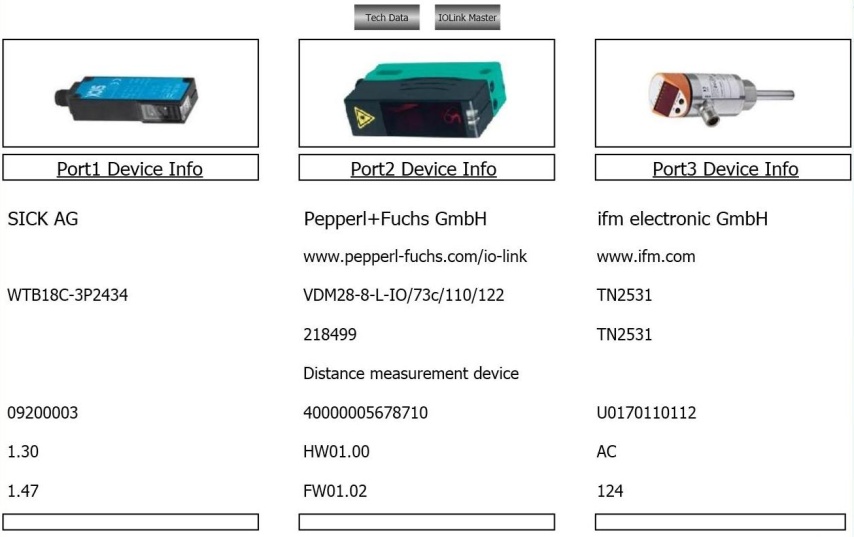 Customers that Benefit from Comtrol’s Connectivity Technology
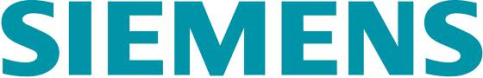 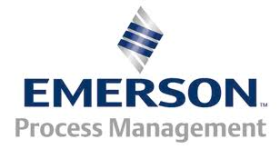 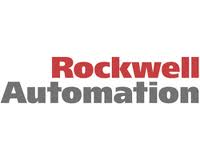 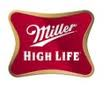 Industries
Factory Automation
Process Automation
Food and Beverage
Energy
Consumer Packaging
Automotive Manufacturing
Pharmaceutical
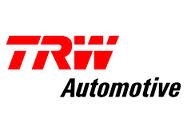 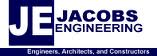 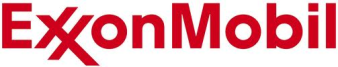 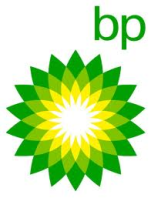 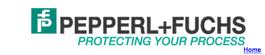 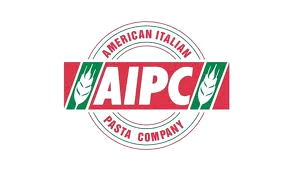 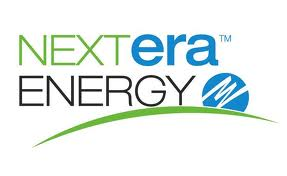 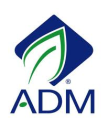 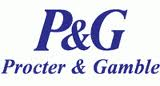 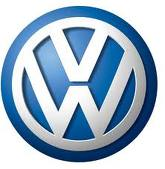 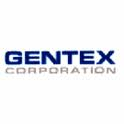 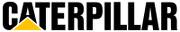 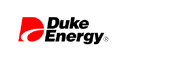 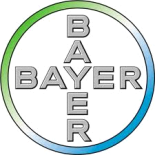 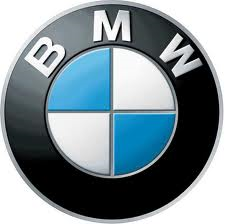 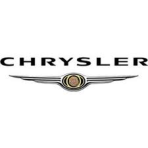 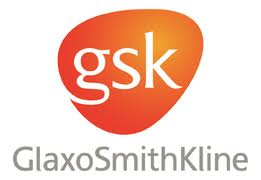 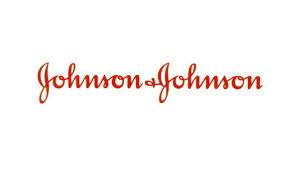 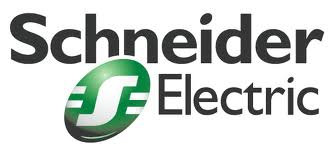 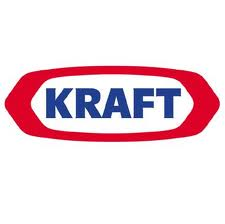 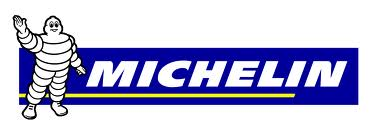 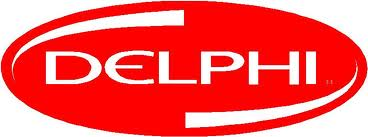 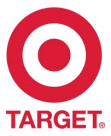 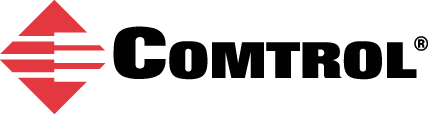 100 Fifth Avenue NW
New Brighton, MN 55112
763.494.4100
sales@comtrol.com
www.comtrol.com
connect. communicate. control.